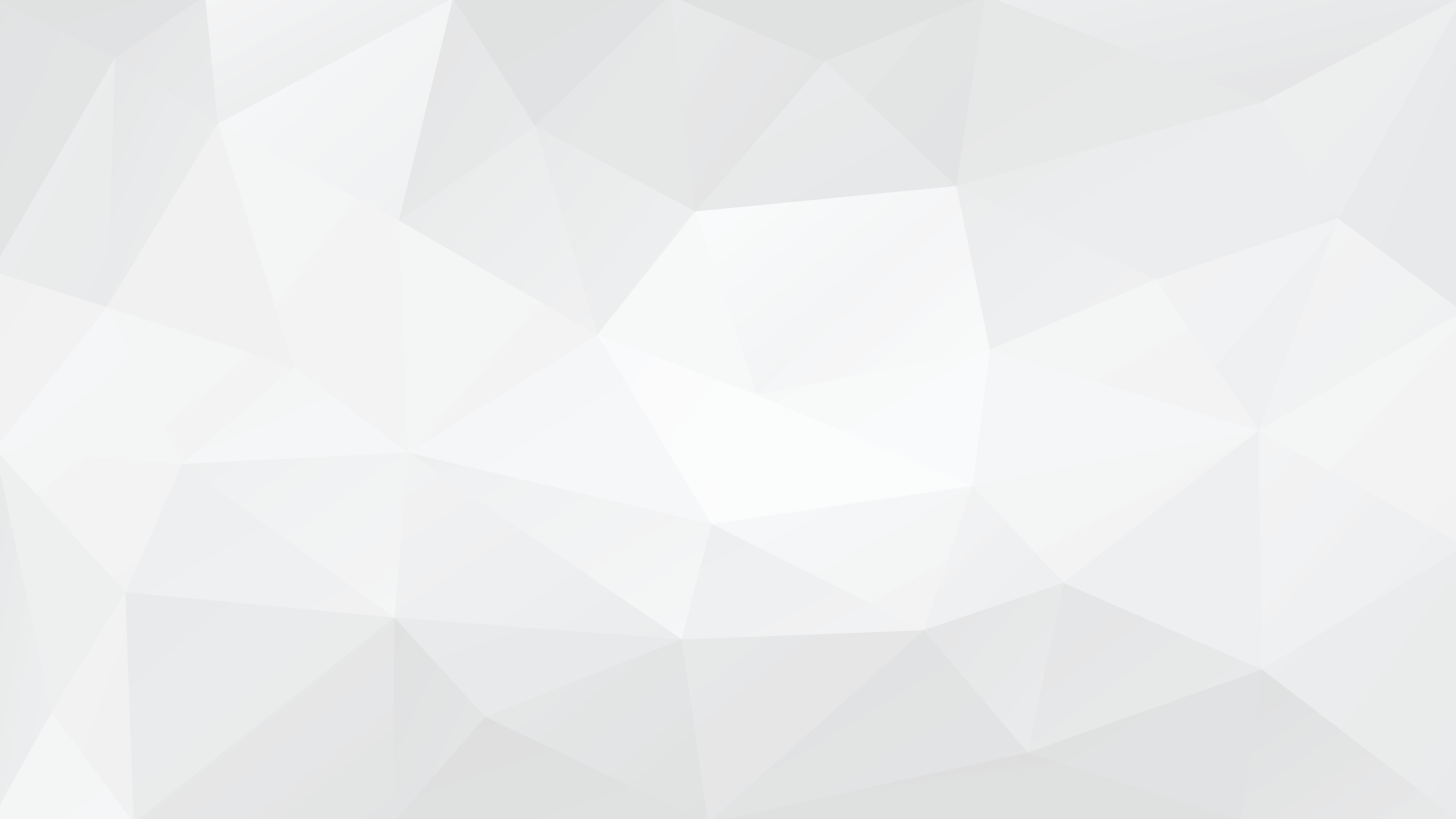 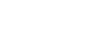 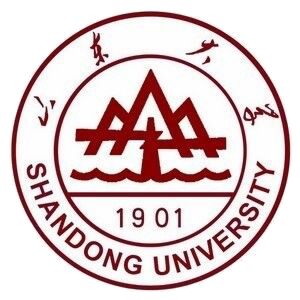 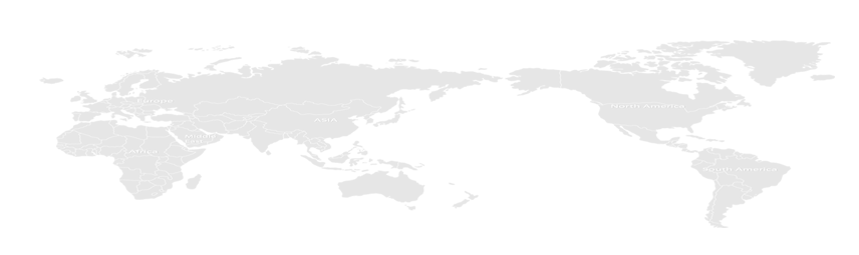 生成式机器学习
目录
Contents
一、简介
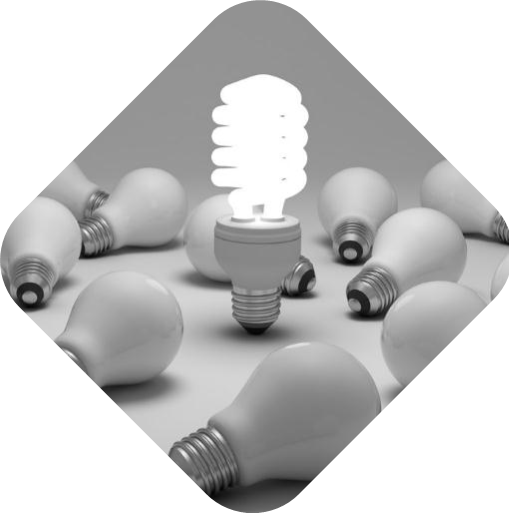 二、生成机器学习基础
三、浅层生成模型
四、深层生成模型
五、 Python 语言实践
六、总结
1
简介
Introduction
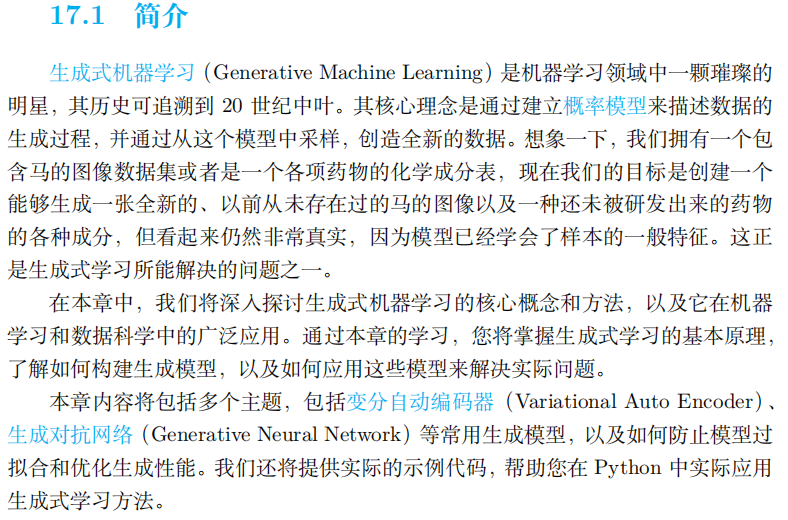 生成式机器学习是一个充满活力和创新的领域，不断推动着数据科学和机器学习的发展。让我们一起踏上这段令人激动的学习之旅，探索生成式学习的无限可能性！
2
生成机器学习基础
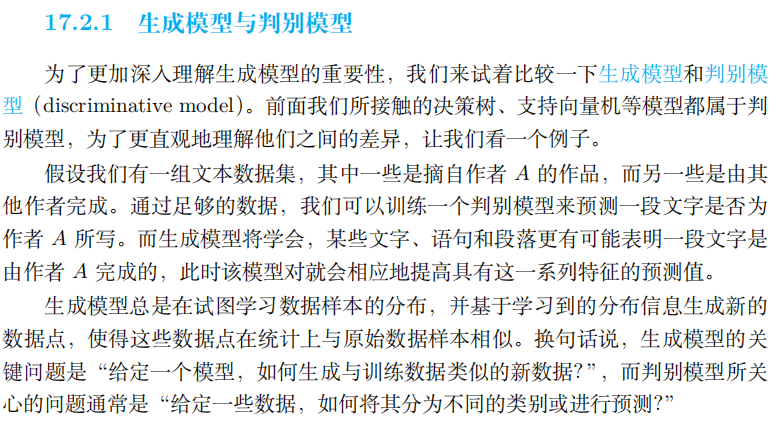 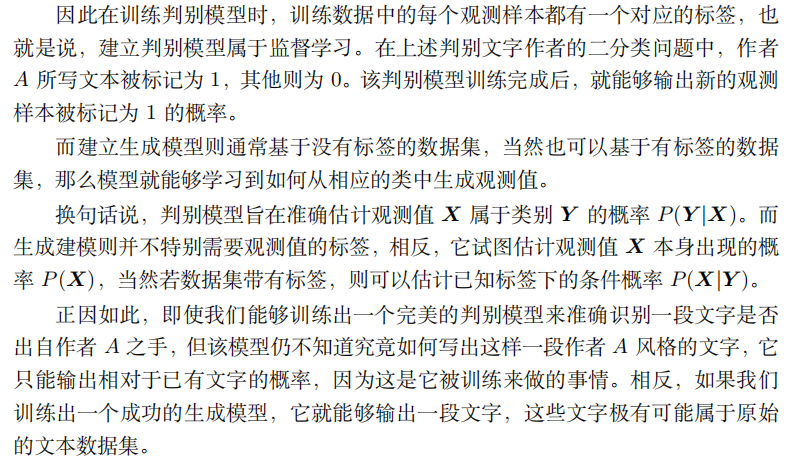 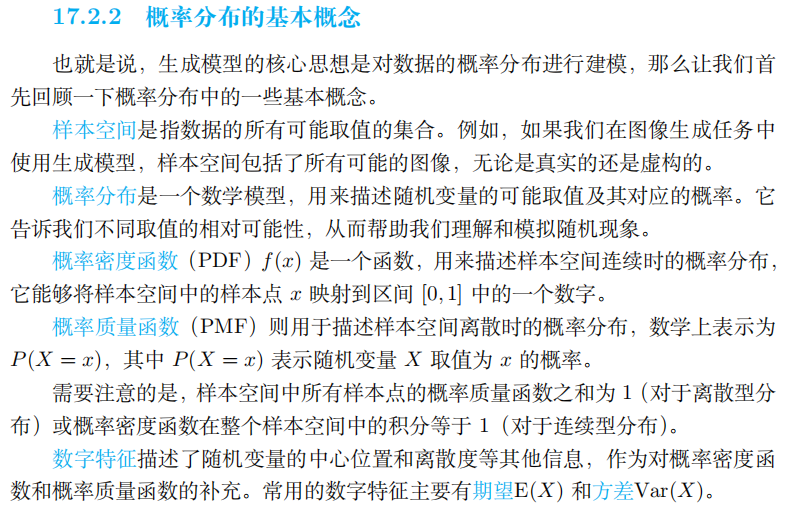 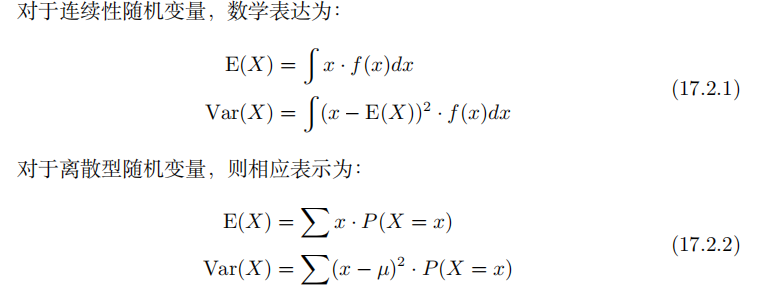 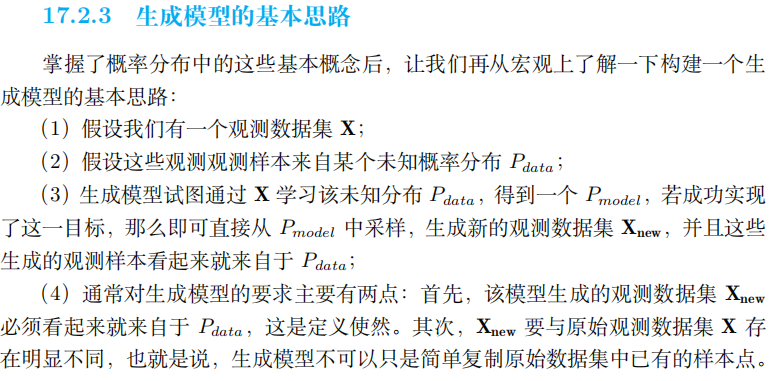 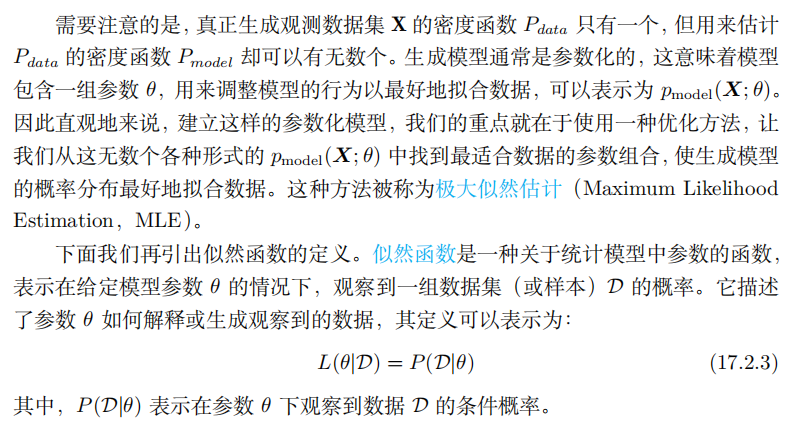 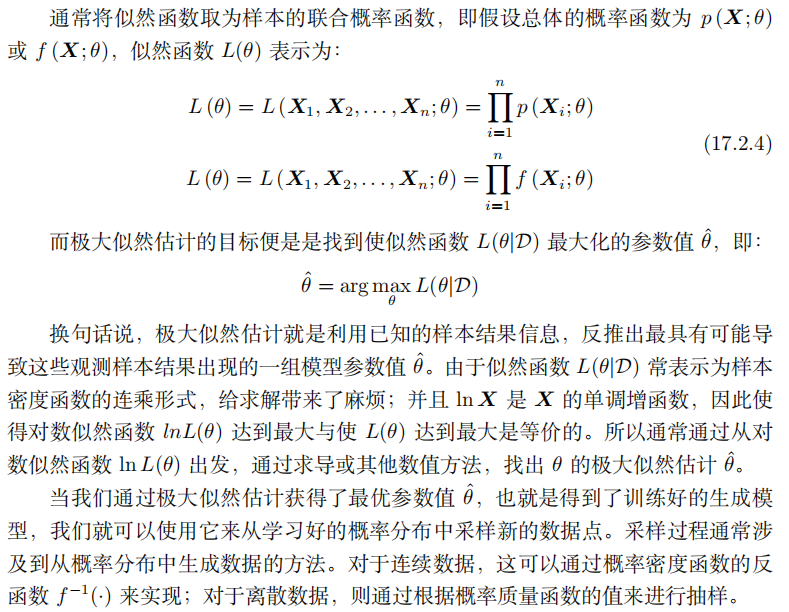 3
浅层生成模型
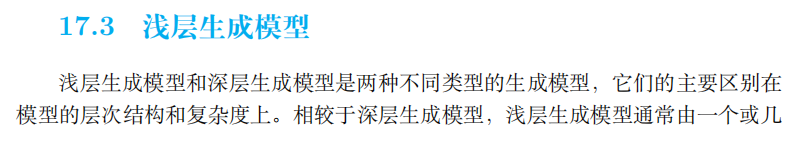 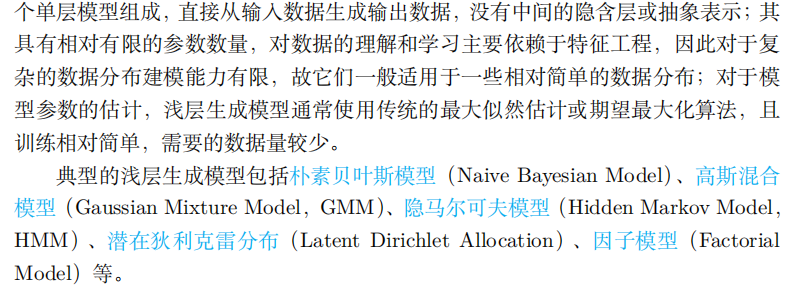 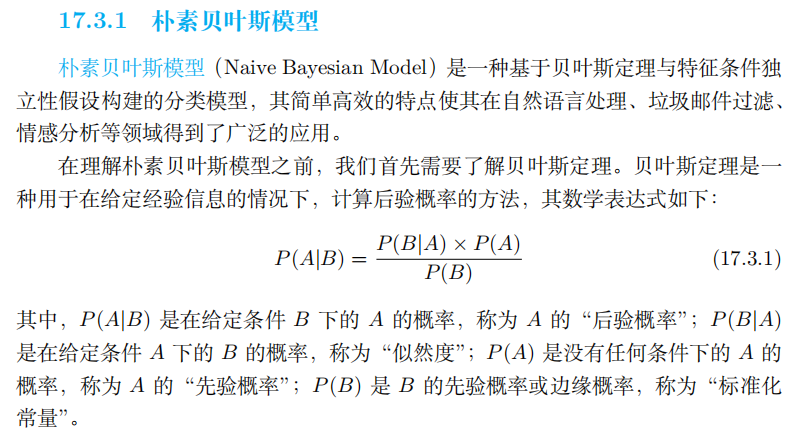 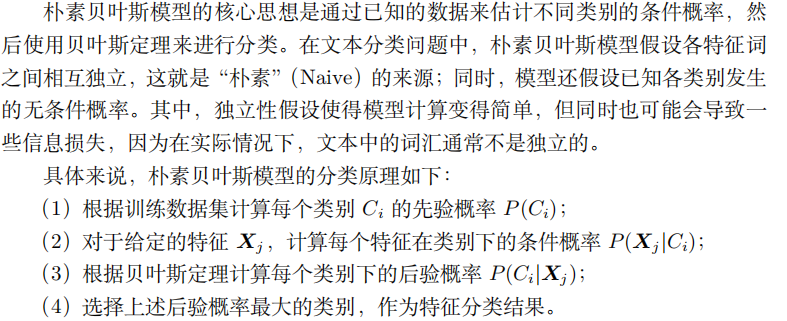 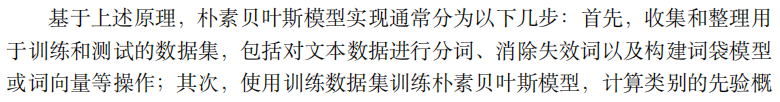 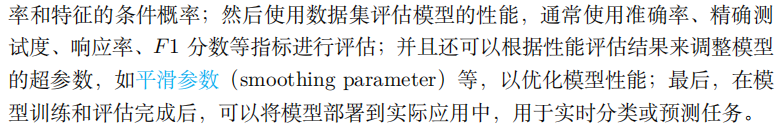 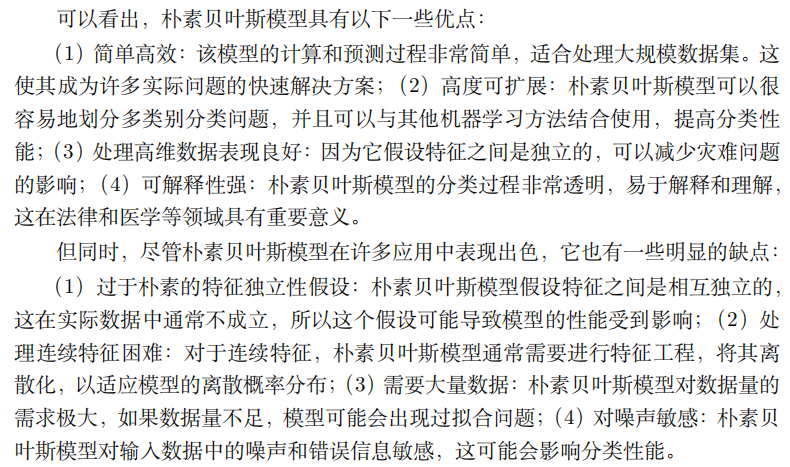 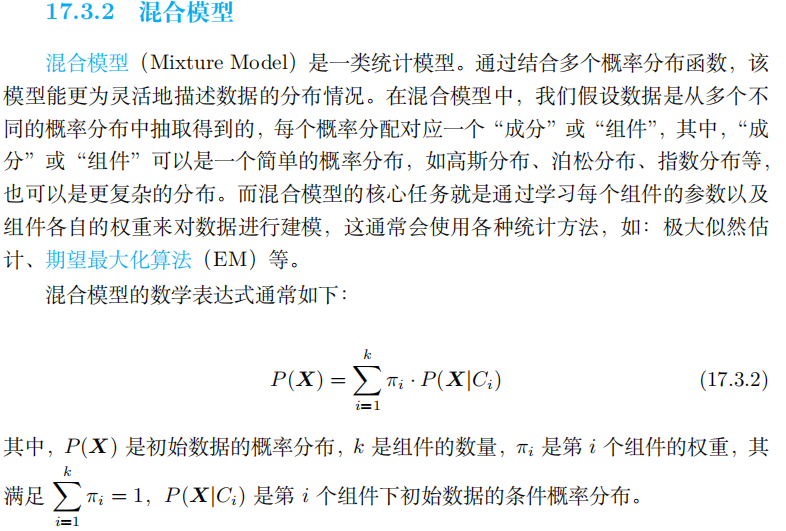 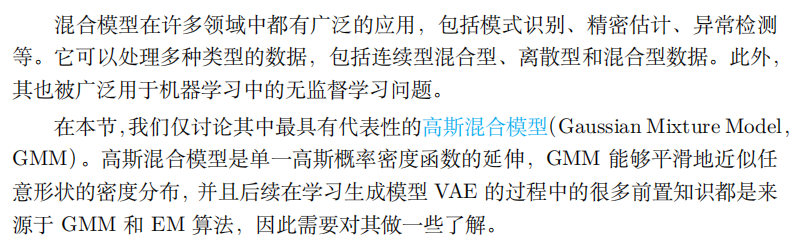 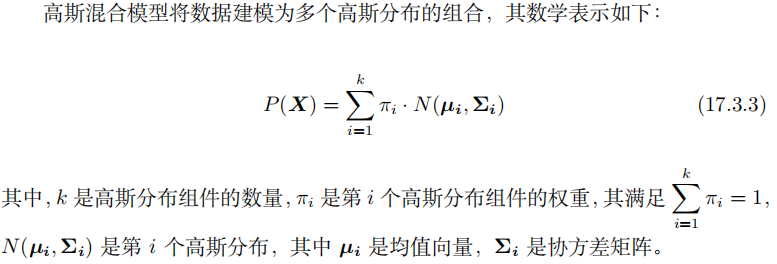 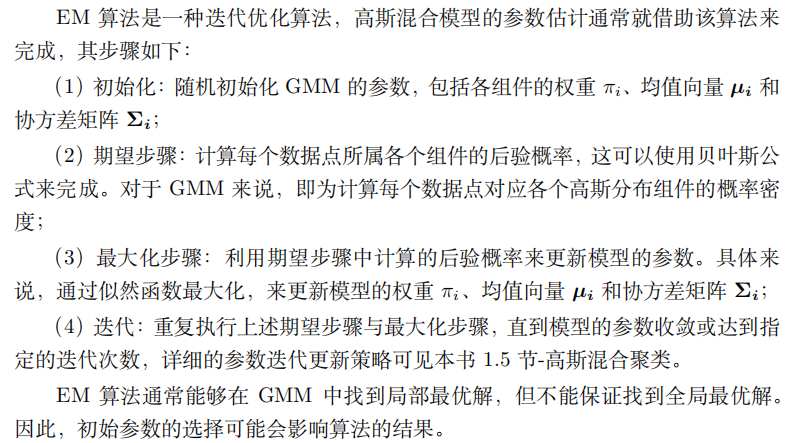 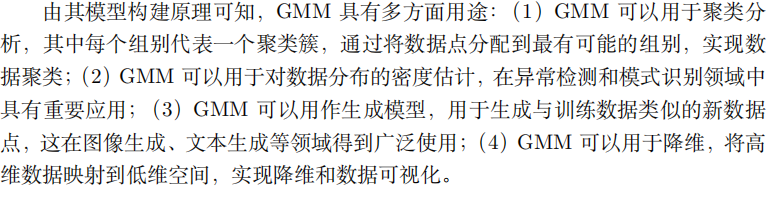 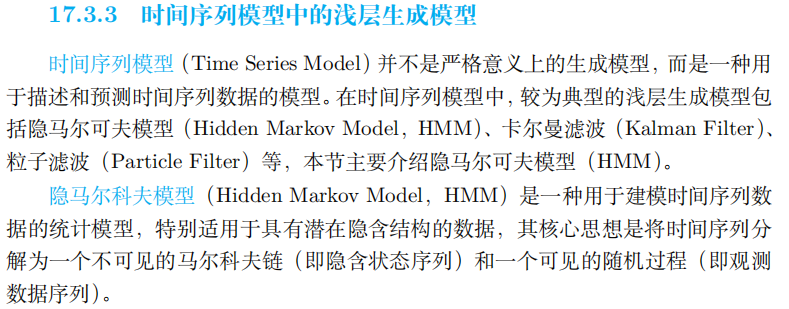 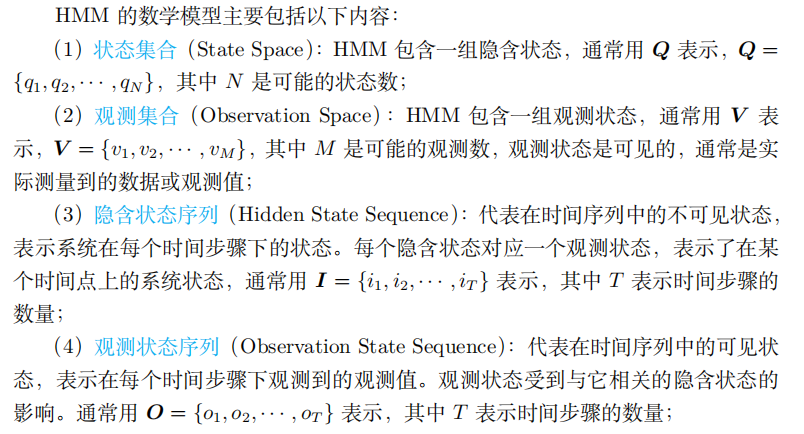 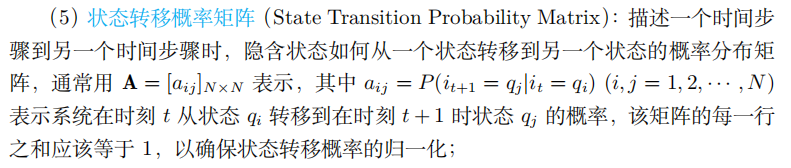 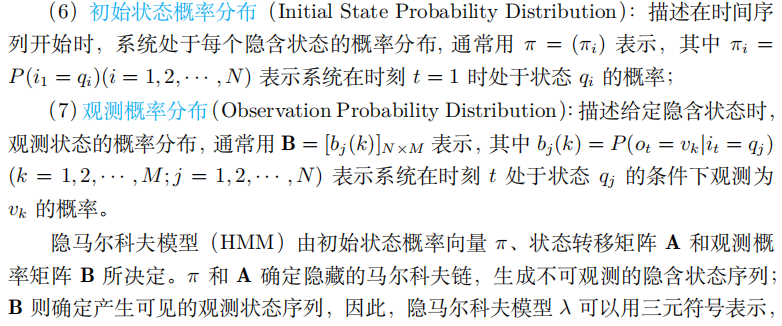 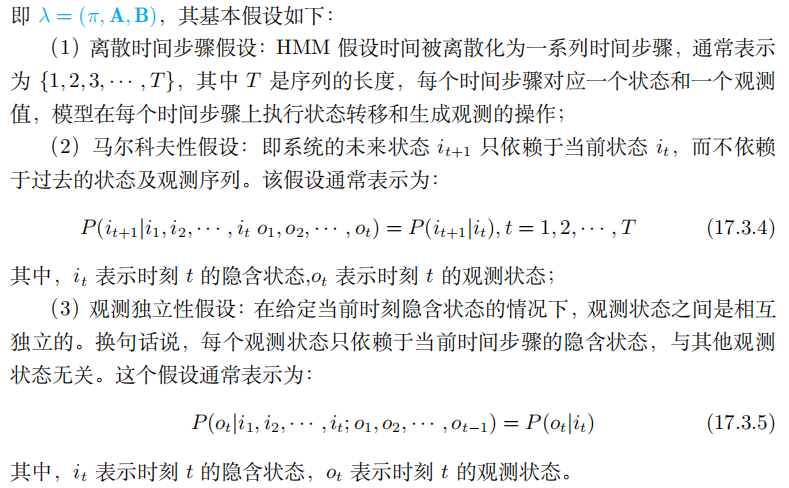 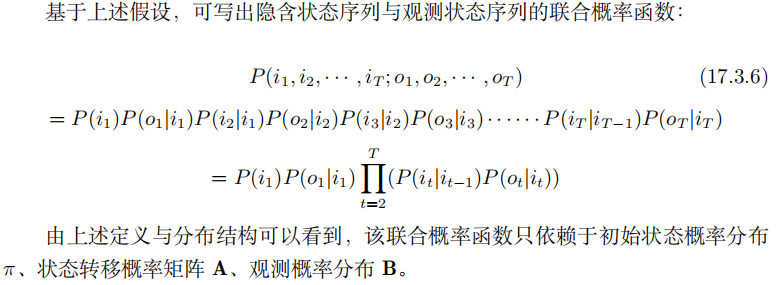 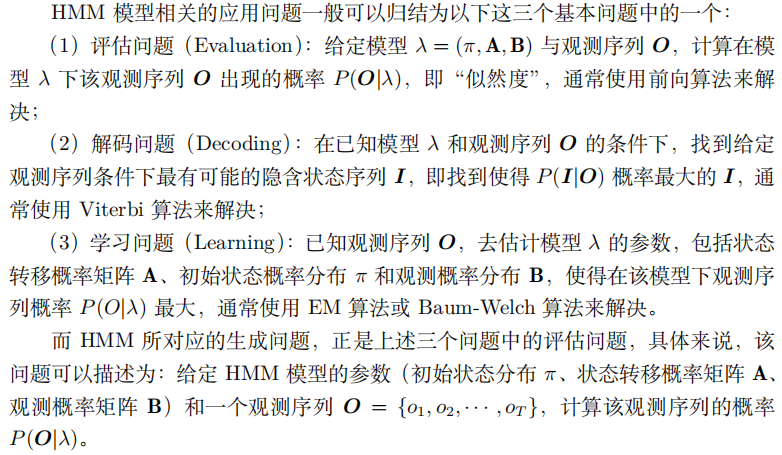 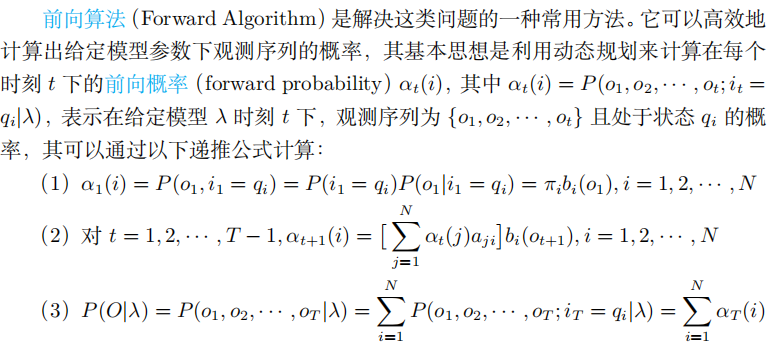 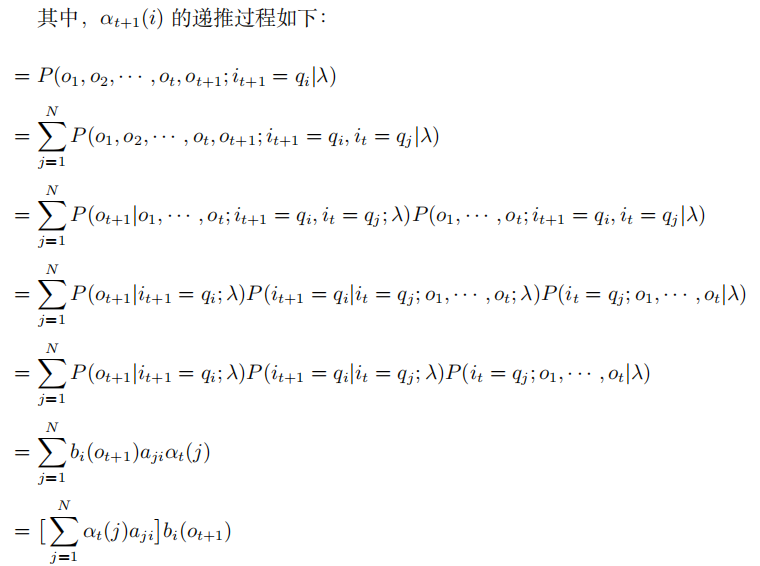 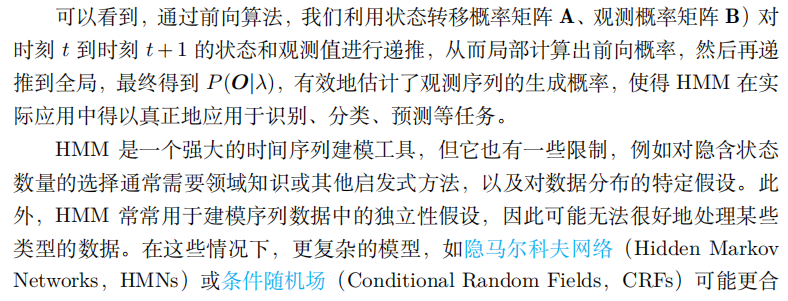 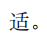 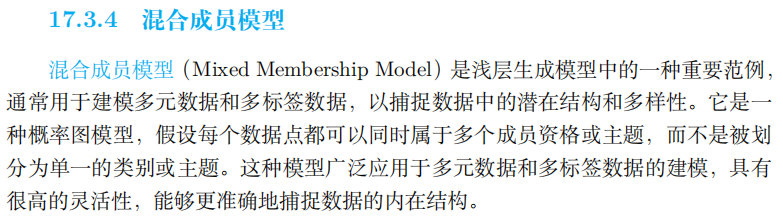 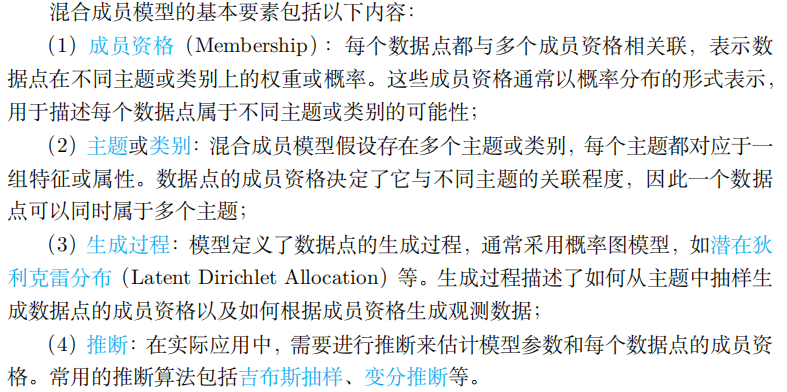 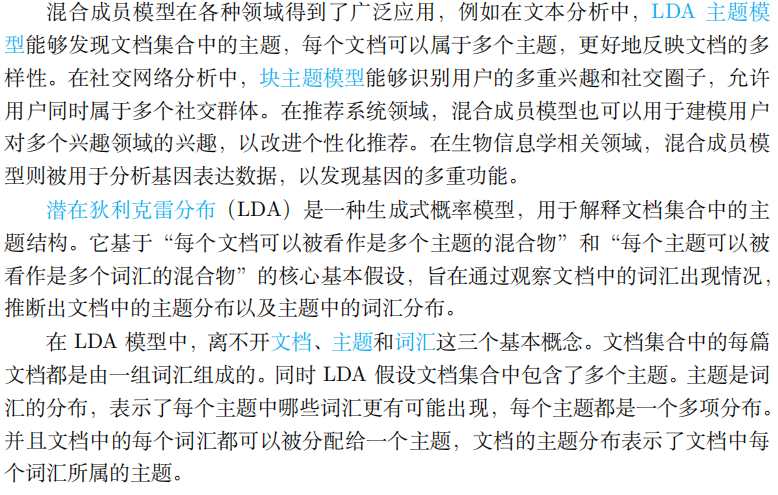 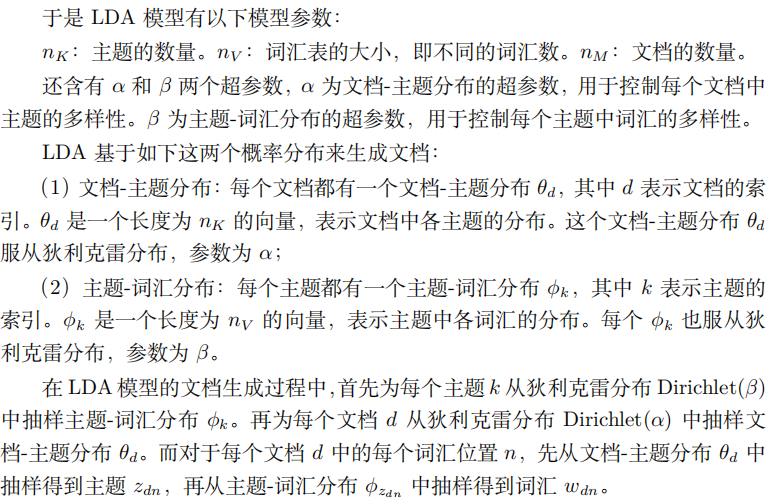 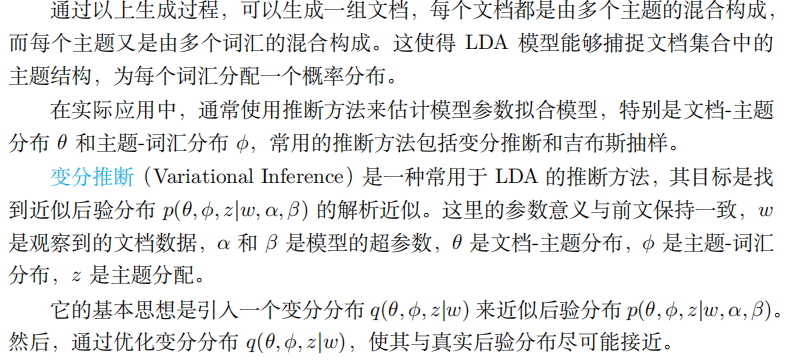 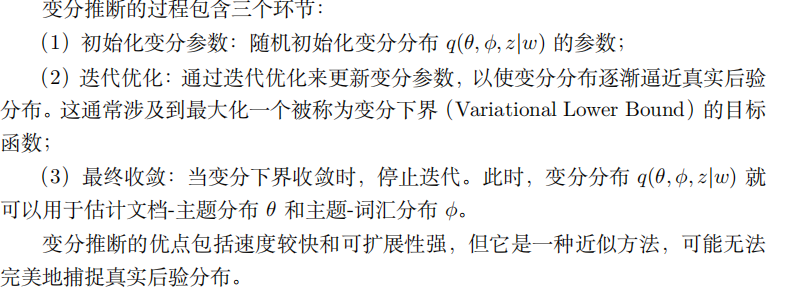 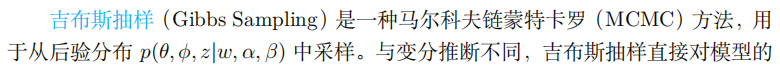 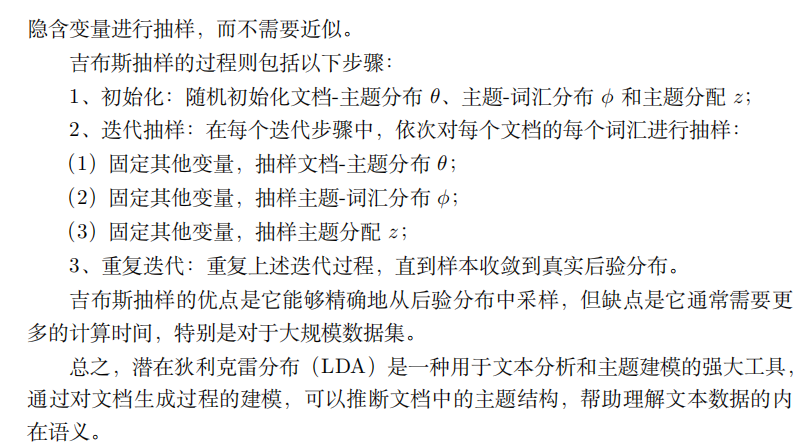 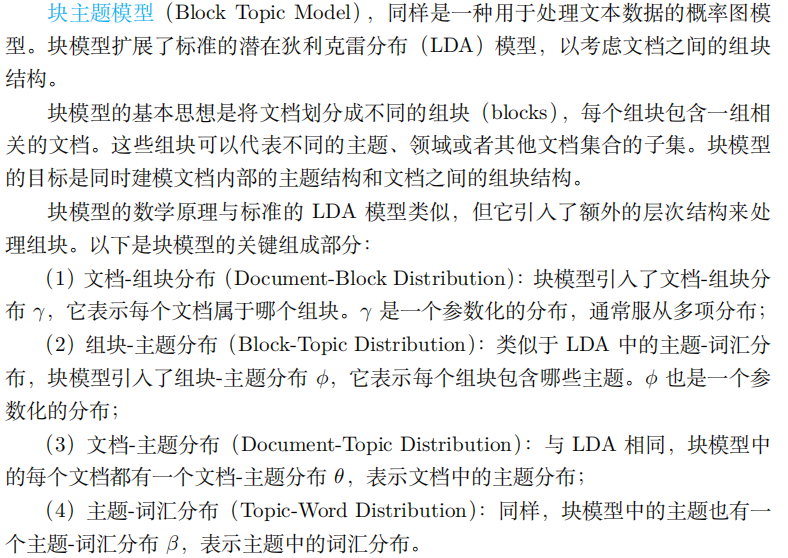 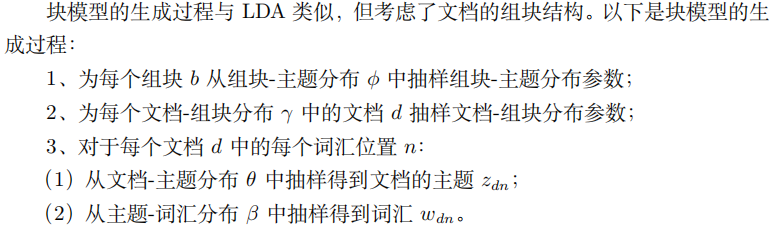 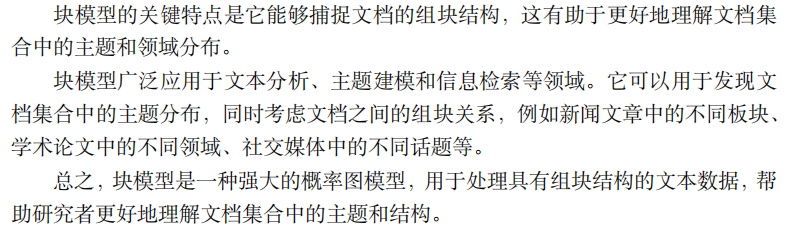 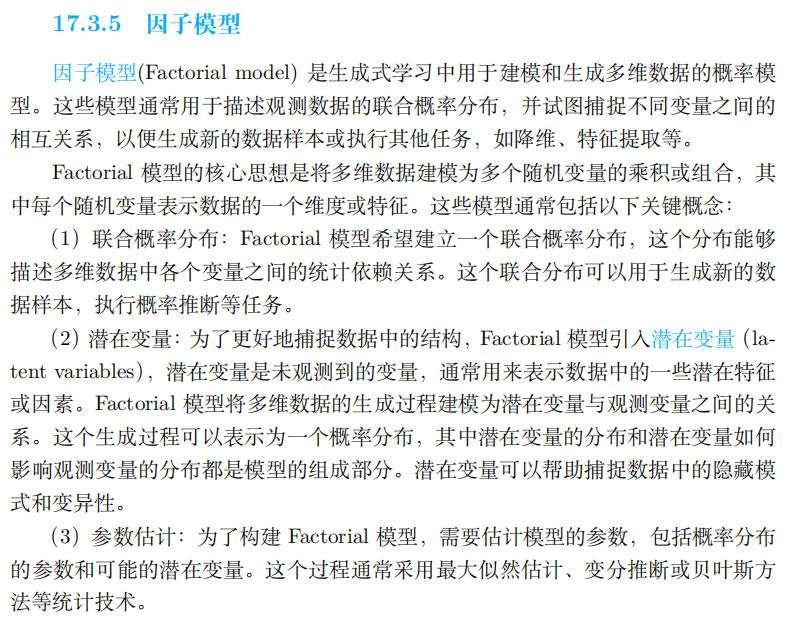 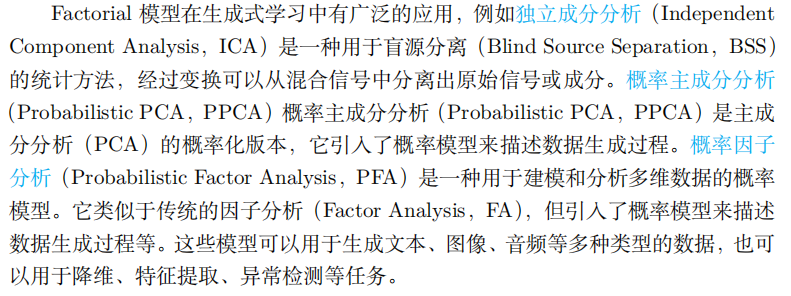 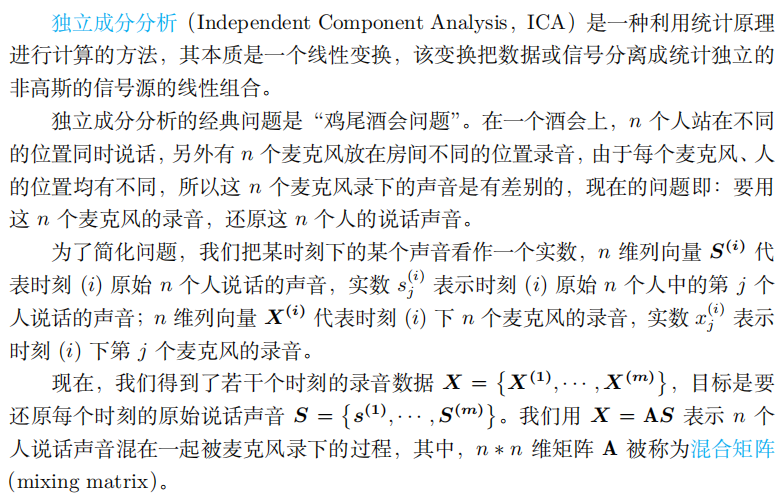 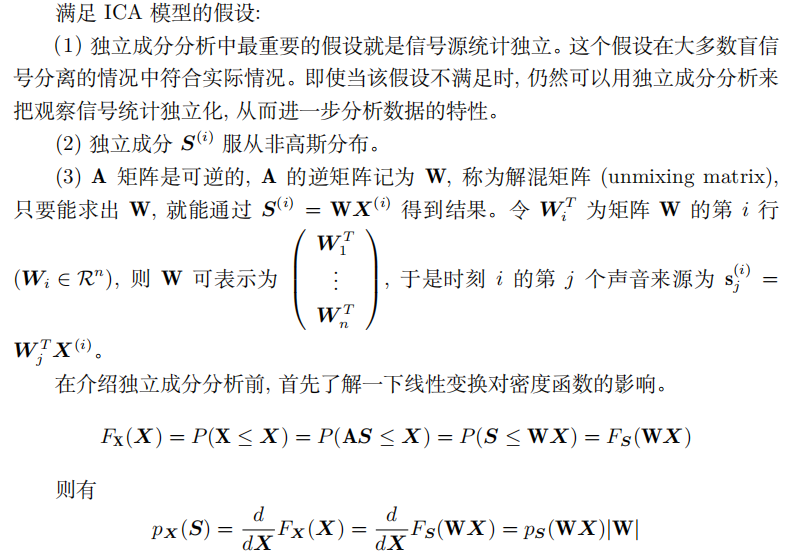 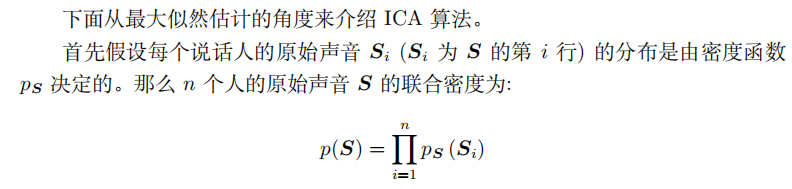 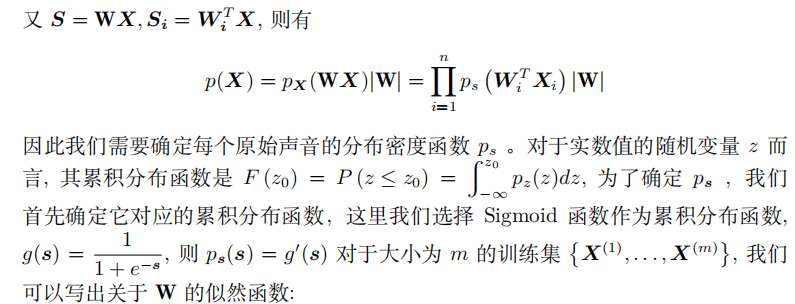 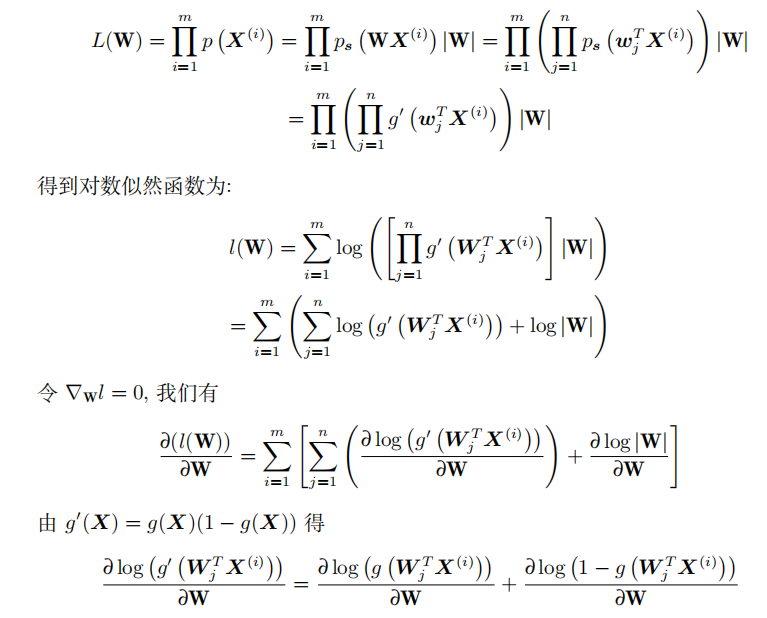 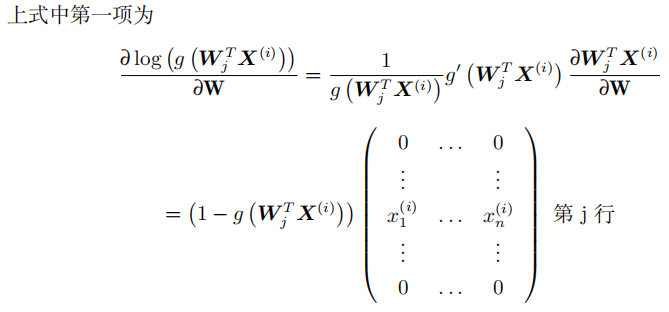 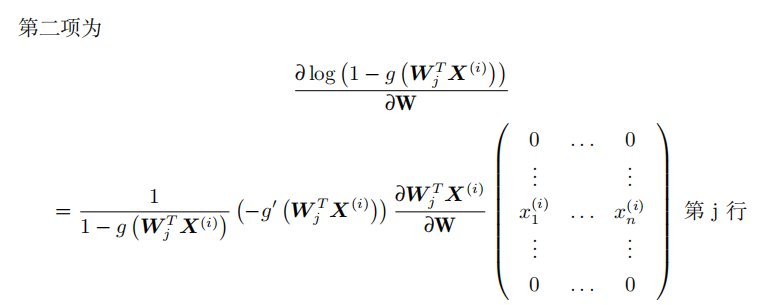 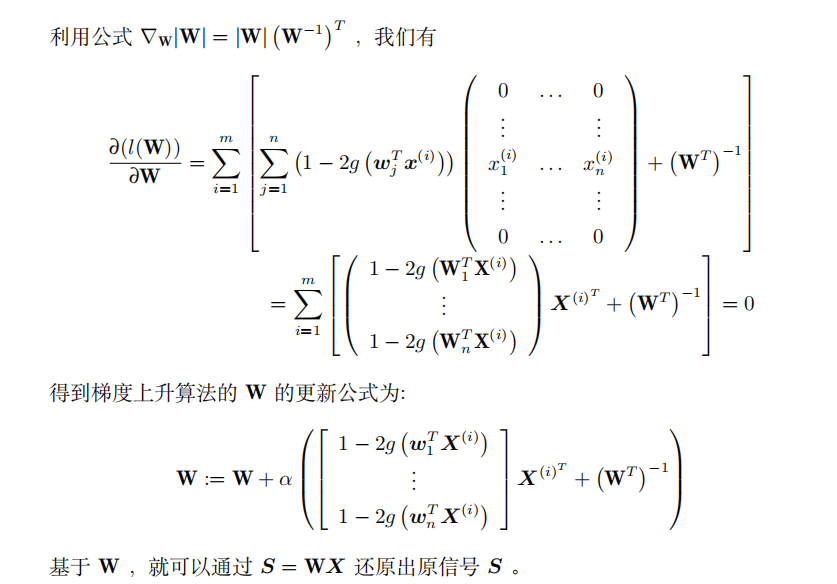 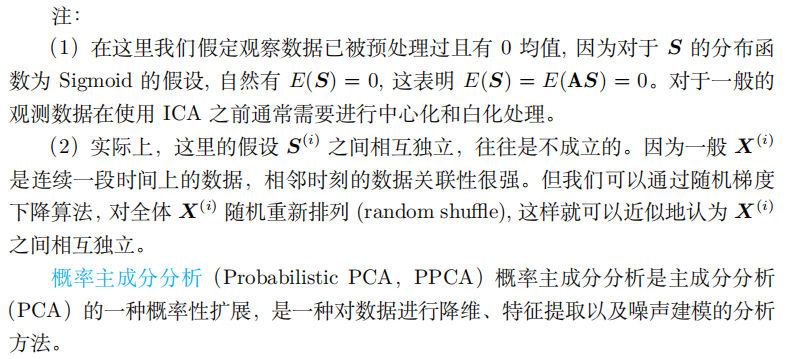 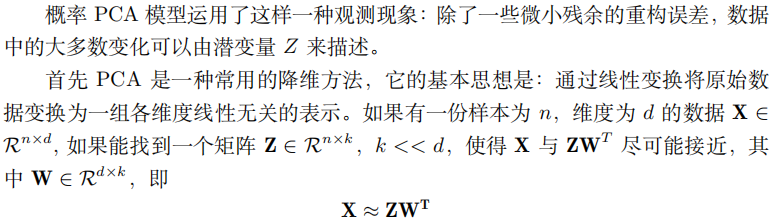 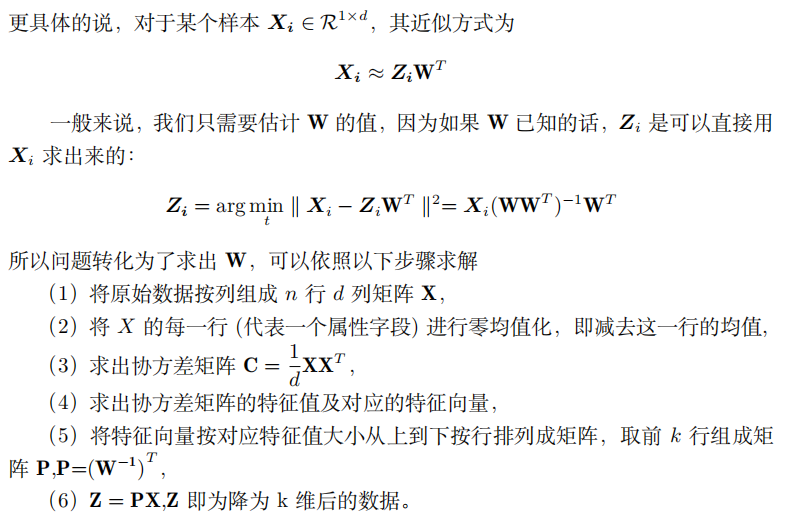 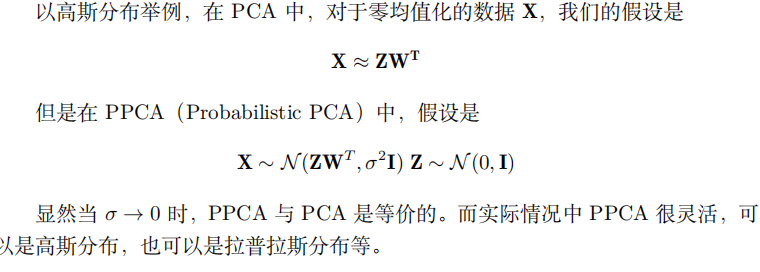 4
深层生成模型
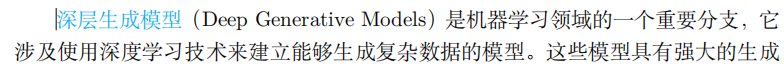 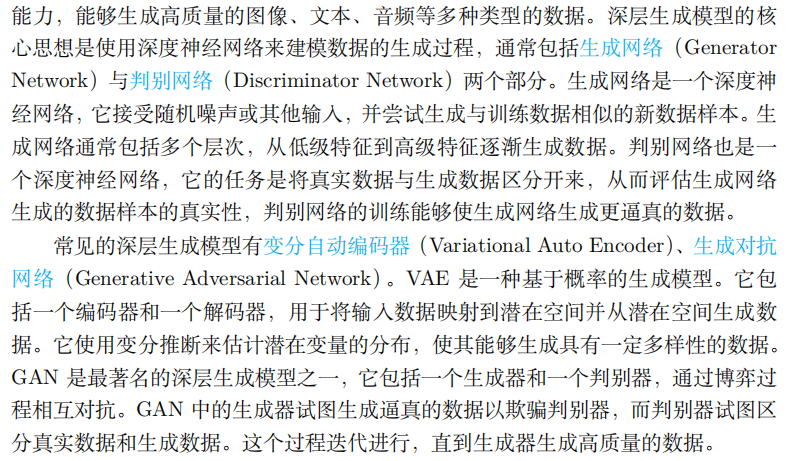 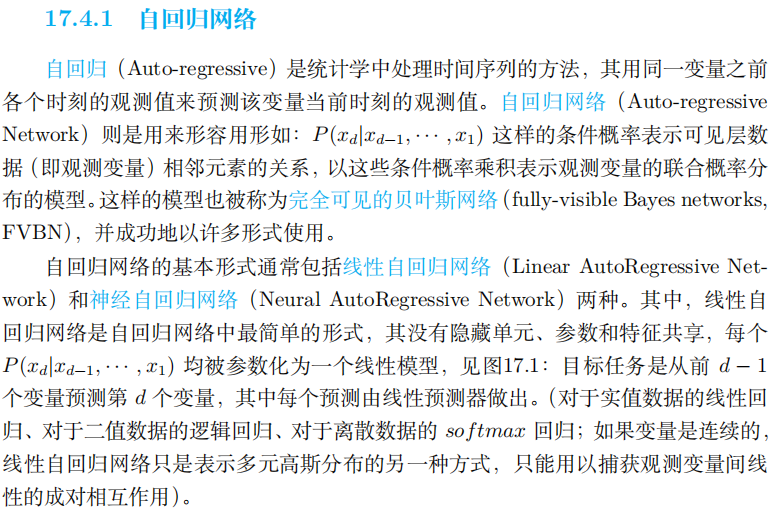 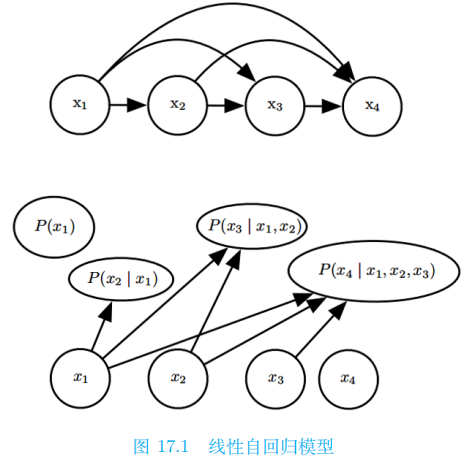 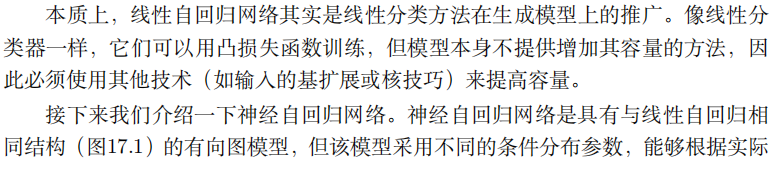 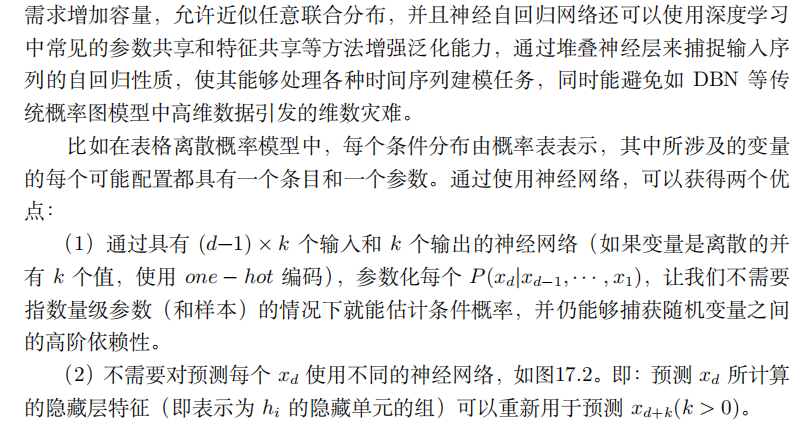 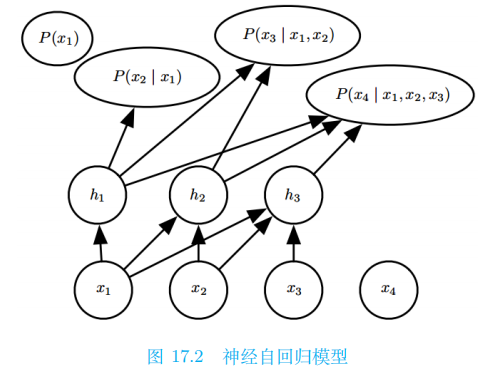 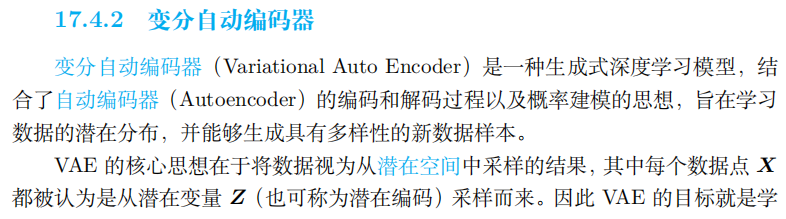 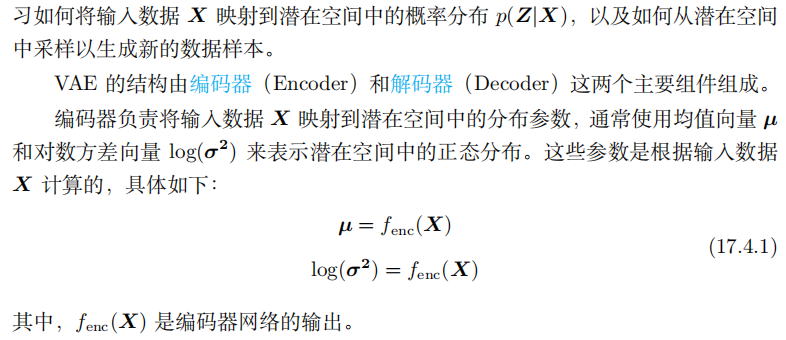 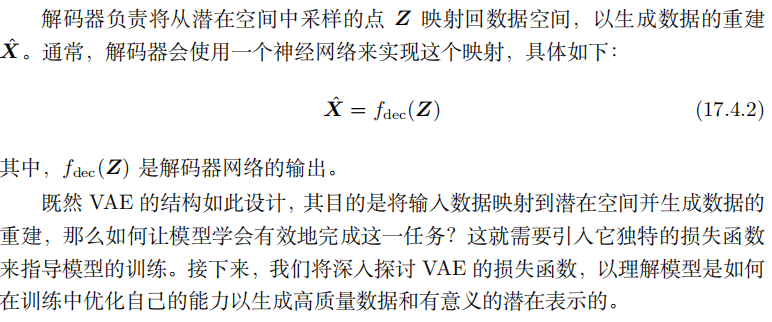 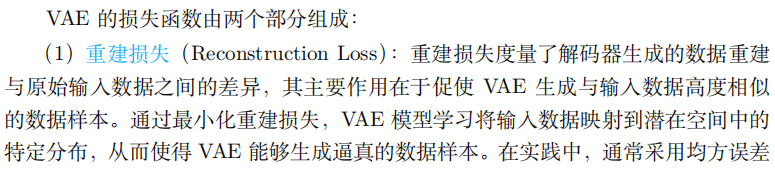 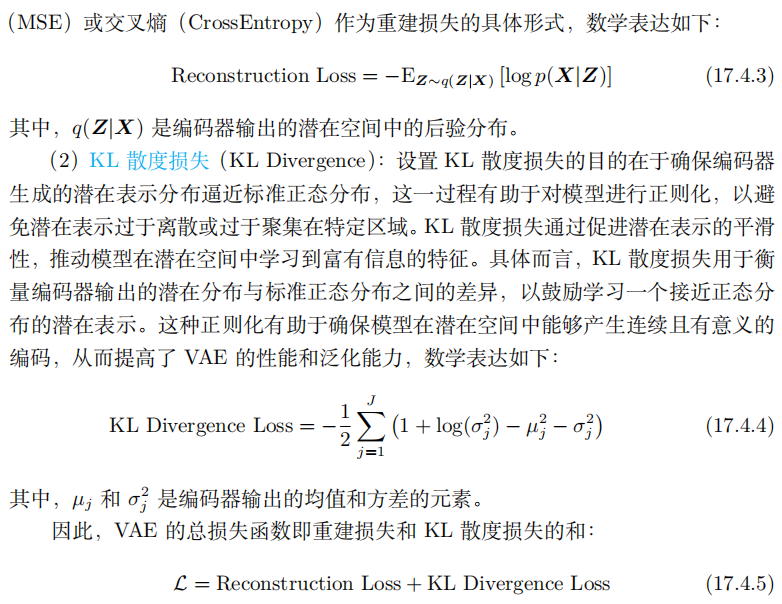 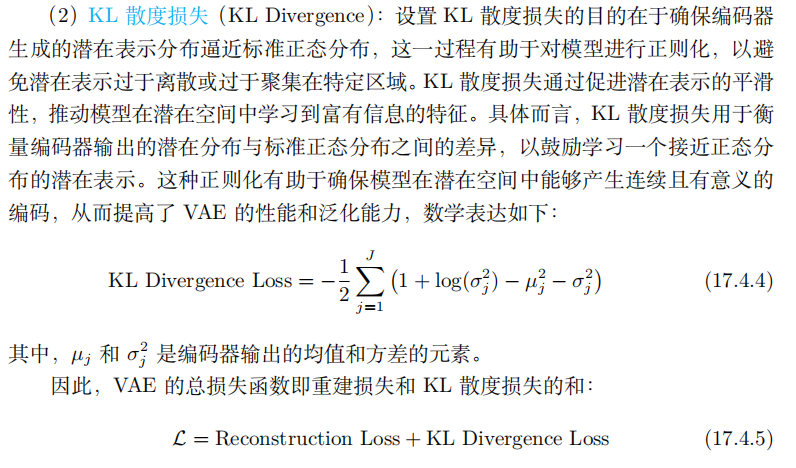 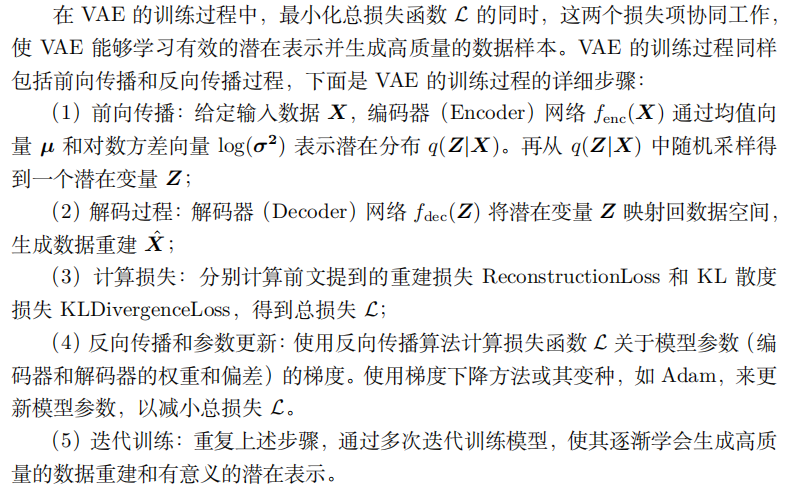 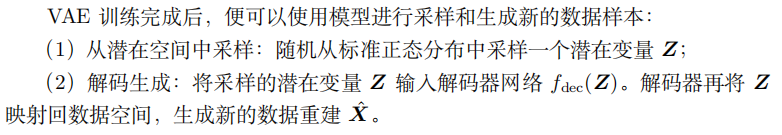 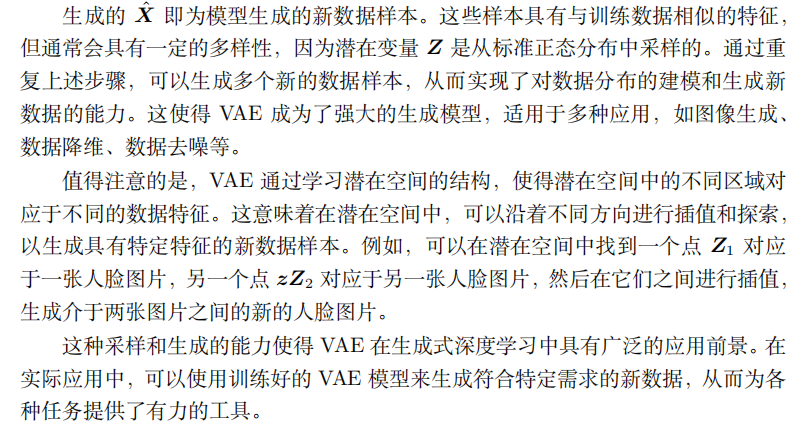 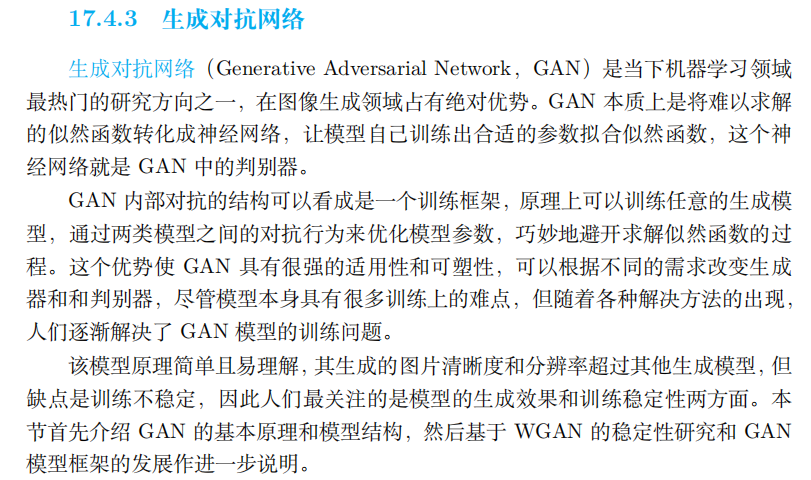 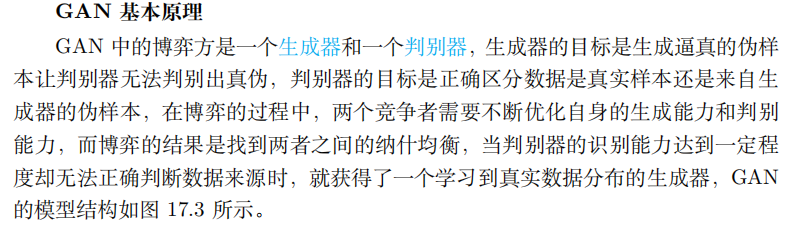 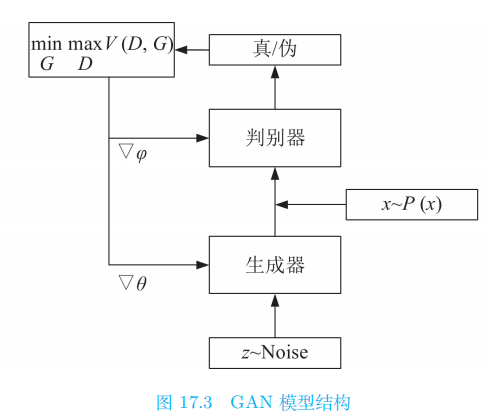 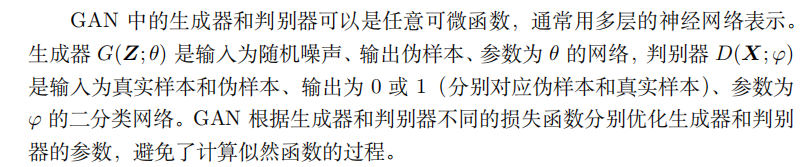 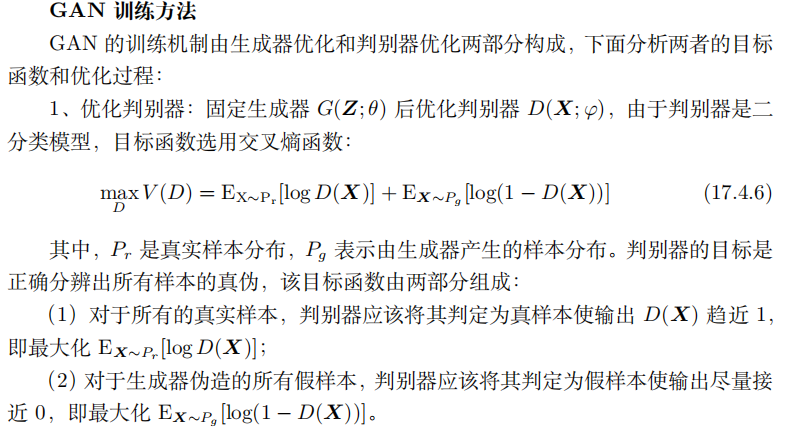 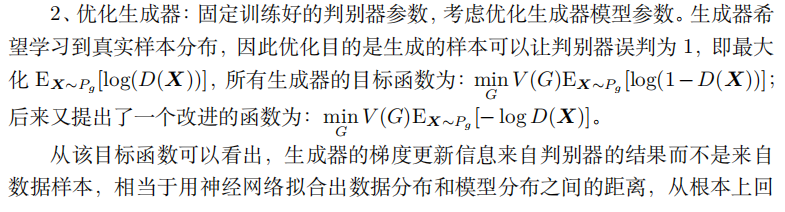 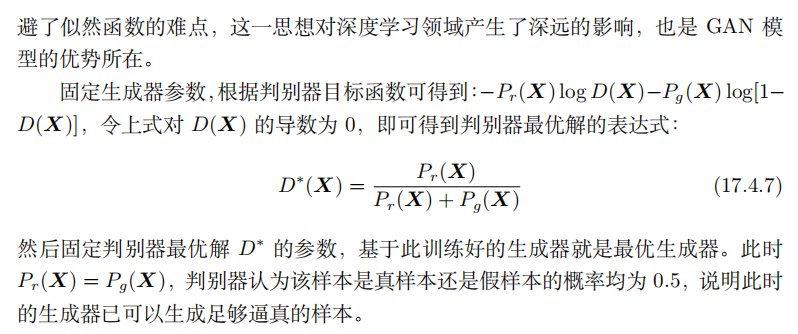 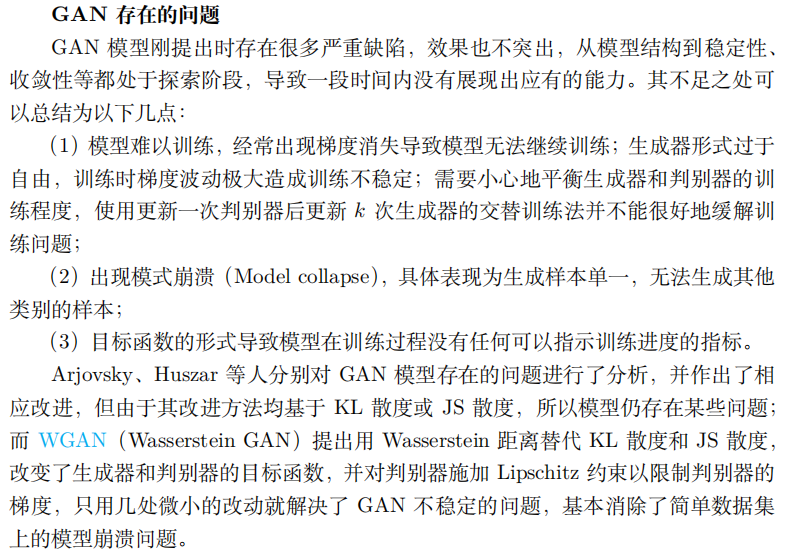 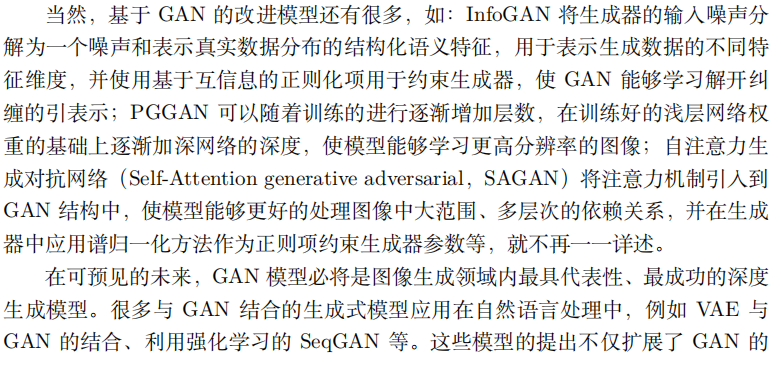 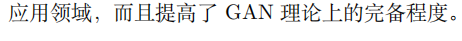 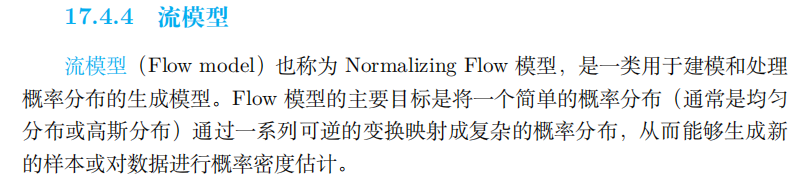 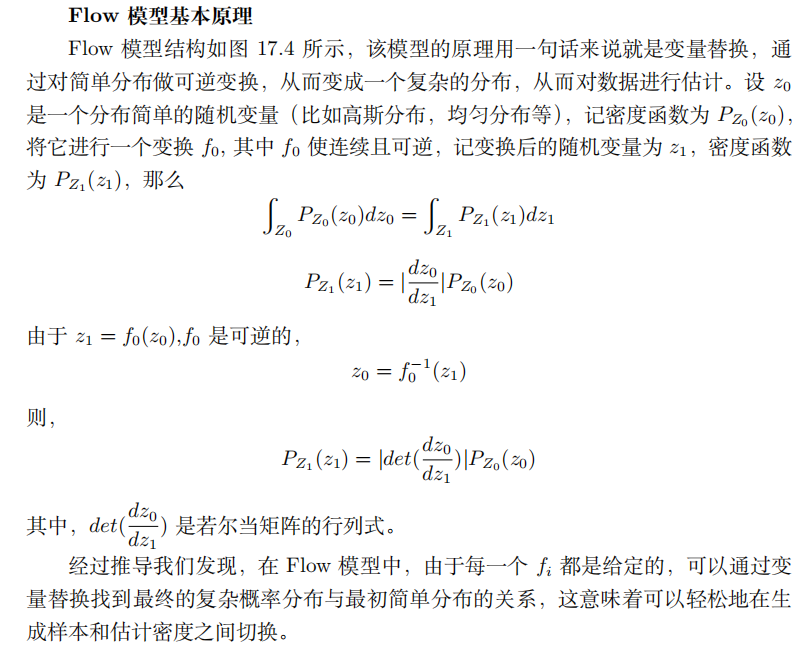 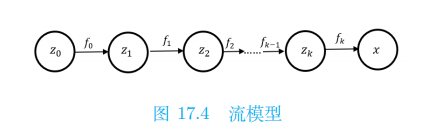 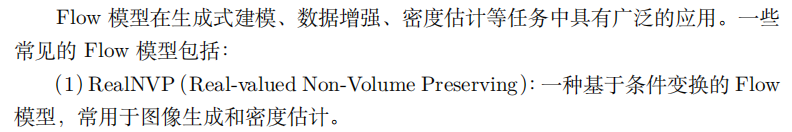 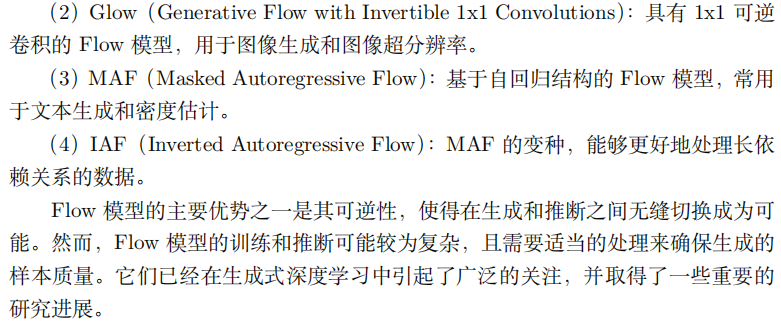 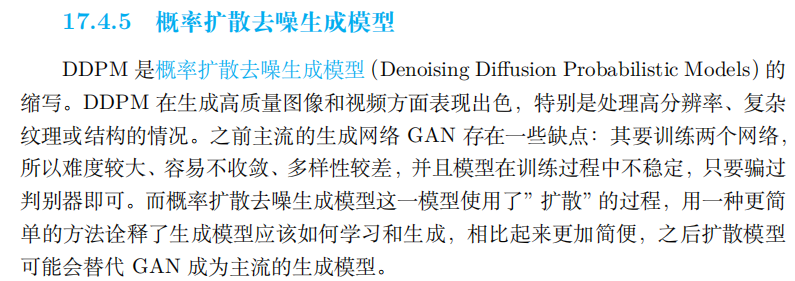 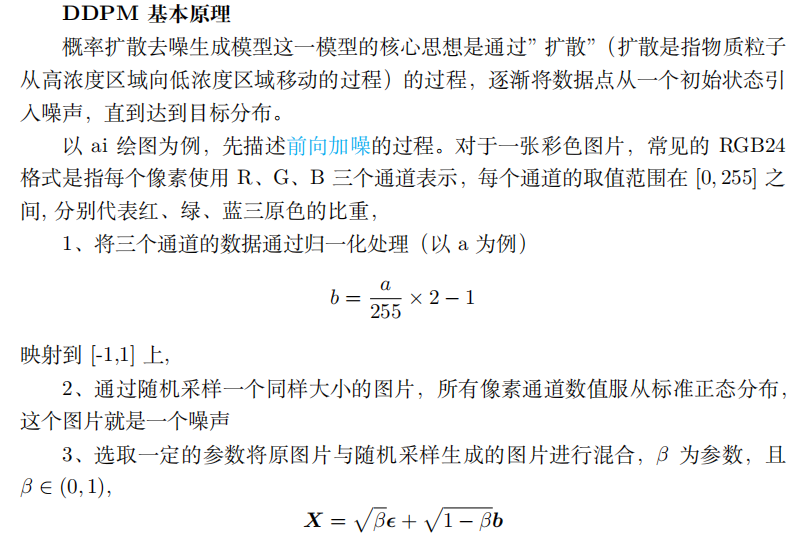 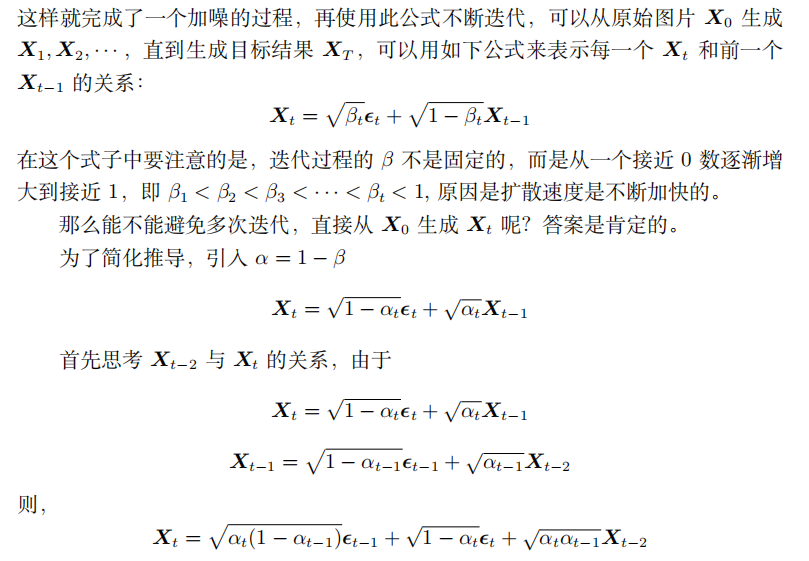 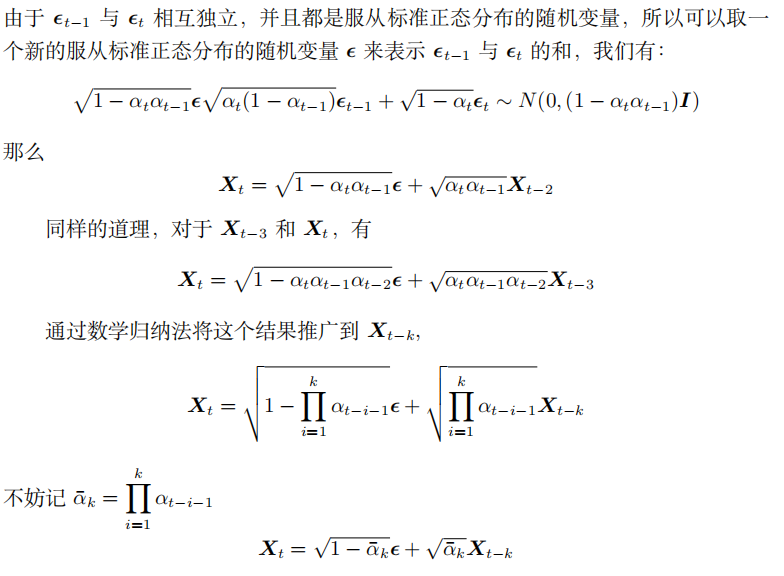 公式就变得简单了。所以只要确定了每个参数 αi 就得到了 X0 和 Xt 的关系，所以可以将一个原本清晰的图画变成一个模糊不清，甚至类似于噪声的图画，从而前向加噪的过程就完成了。
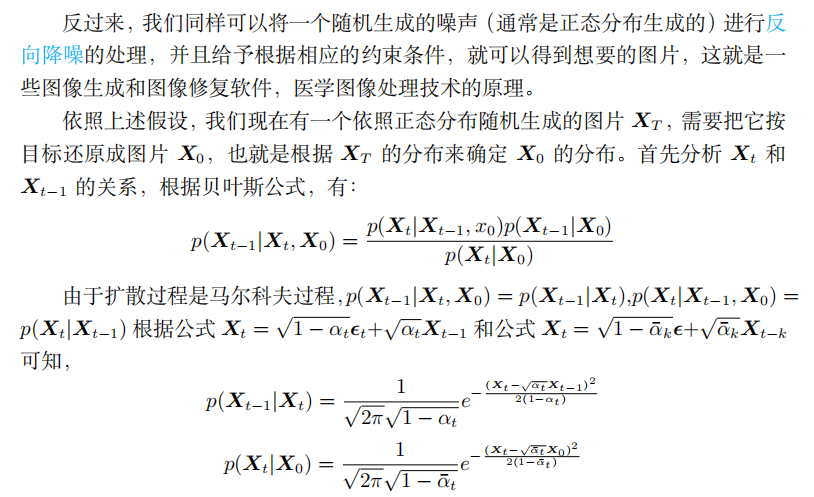 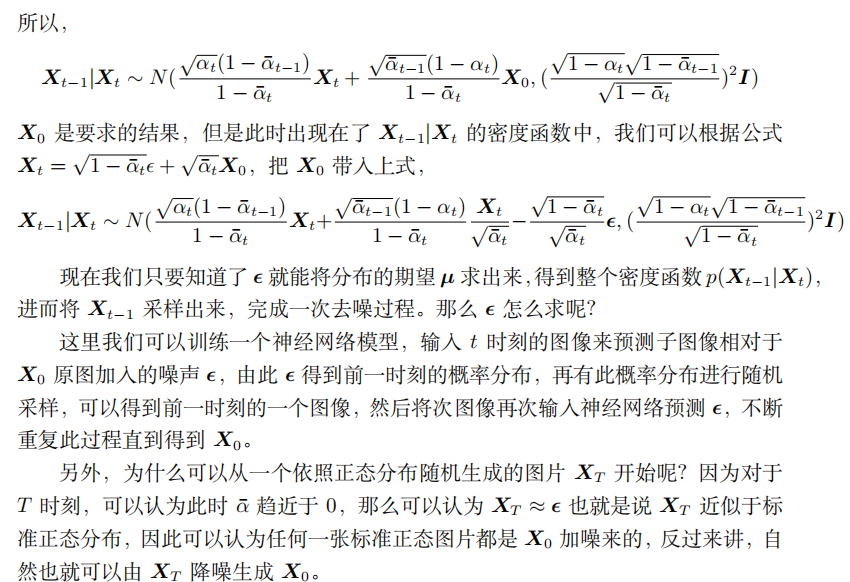 DDPM 在生成高质量图像和视频方面表现出色，特别是处理高分辨率、复杂纹理或结构的情况。DDPM 已经在计算机视觉、图像生成和视频生成领域得到了广泛的应用和认可，常被用于超分辨率图像生成、视频帧预测、图像合成等任务。这个模型代表了生成模型领域中的一个重要研究方向，吸引了众多研究者的关注和进一步的改进。
5
实践
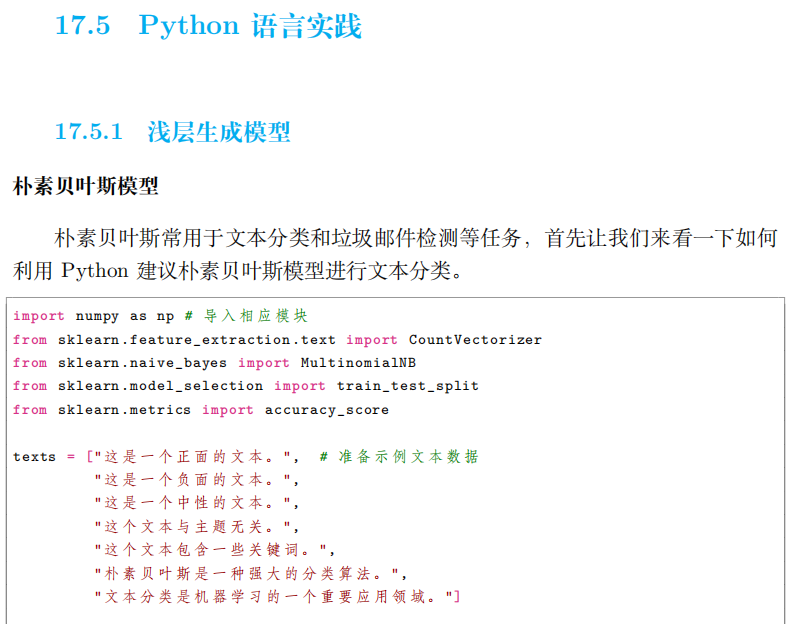 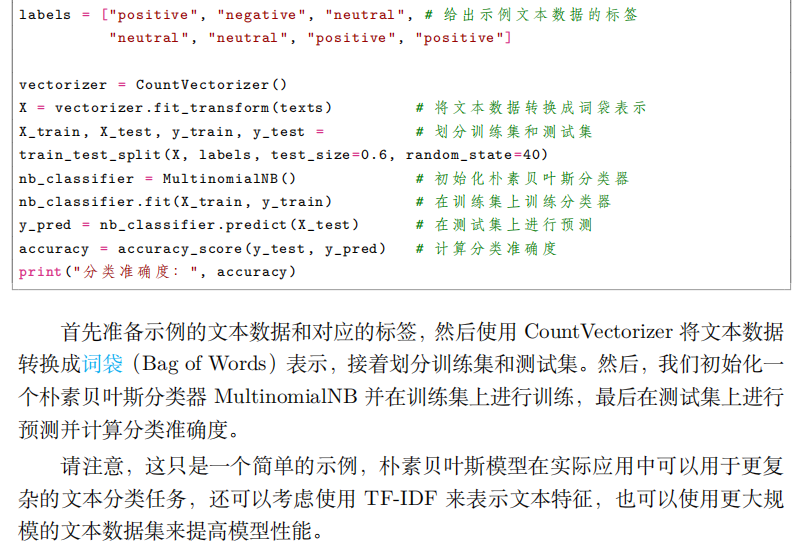 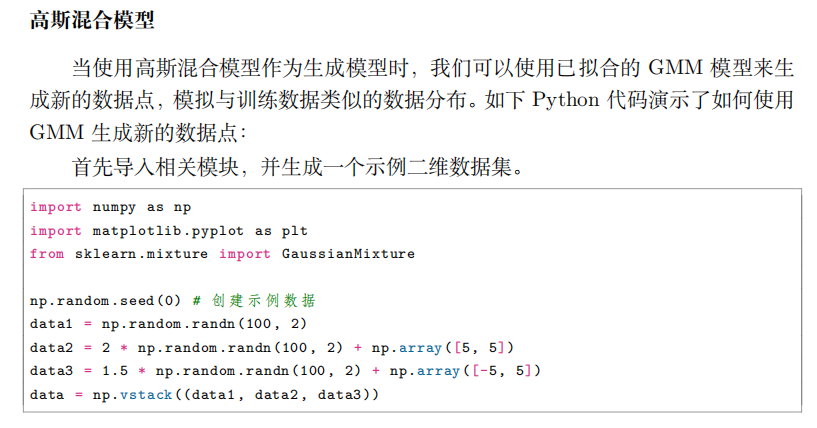 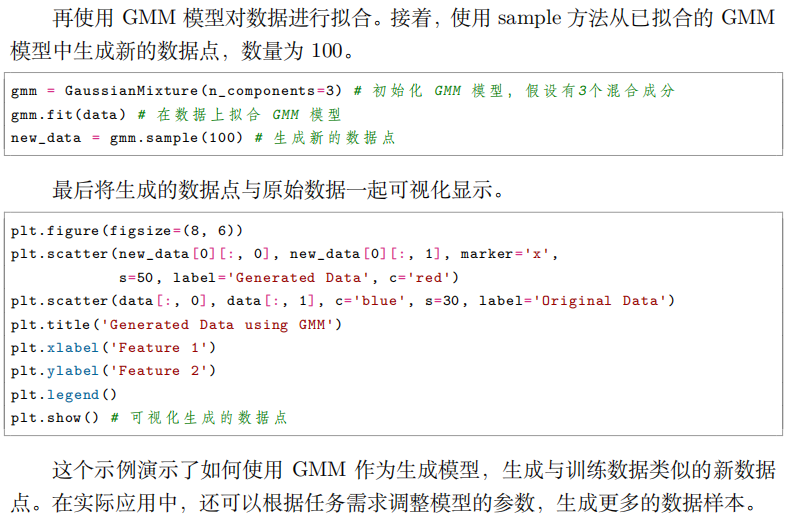 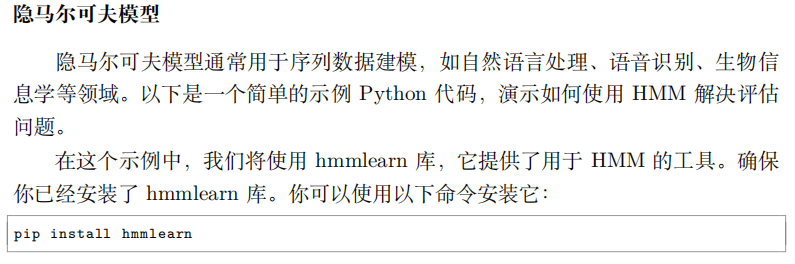 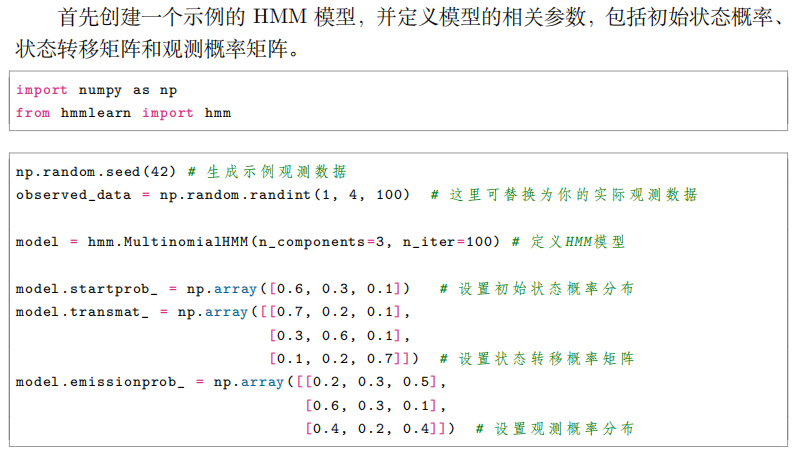 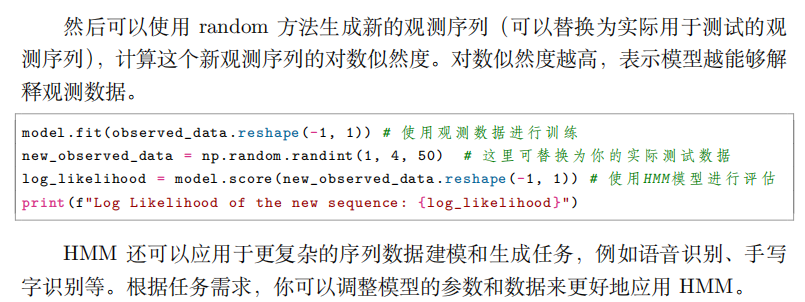 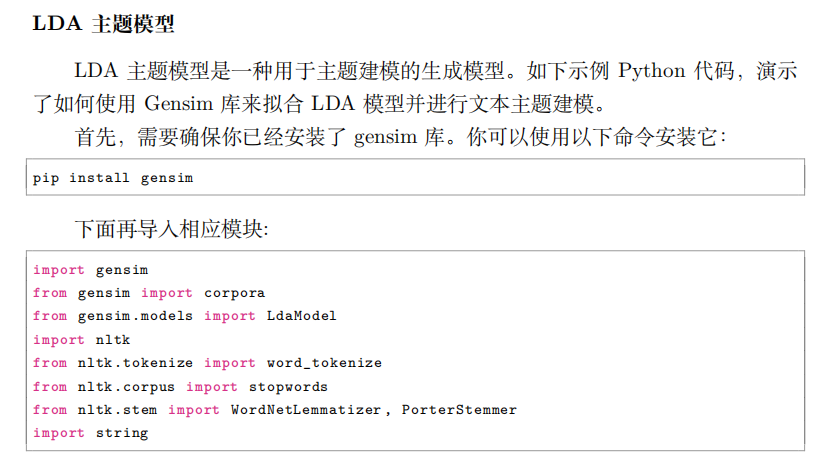 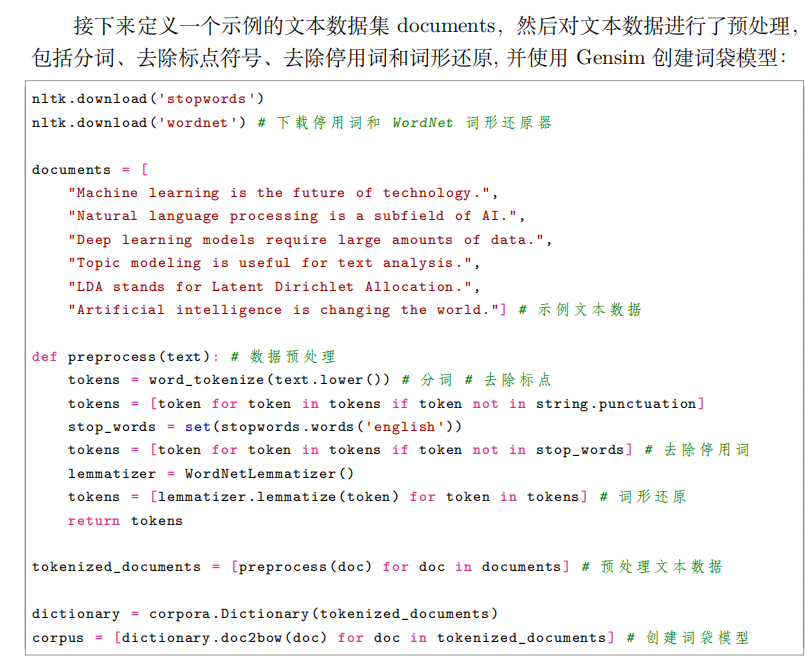 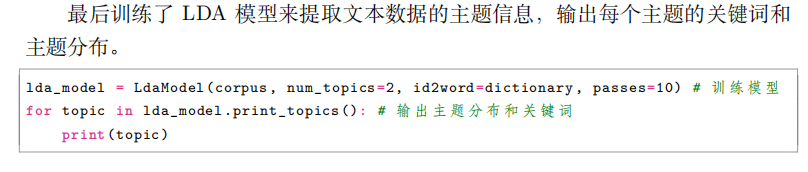 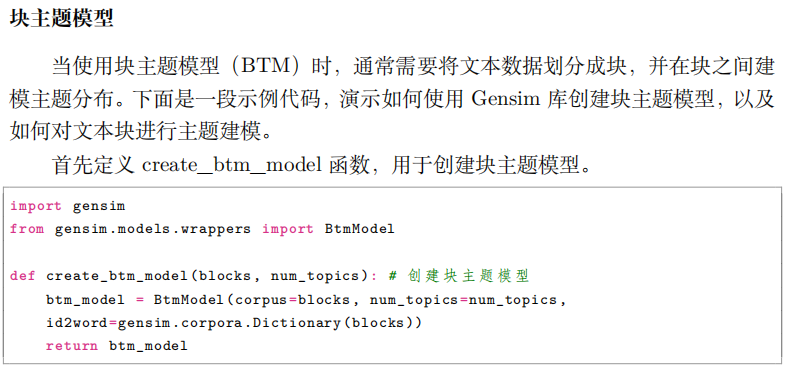 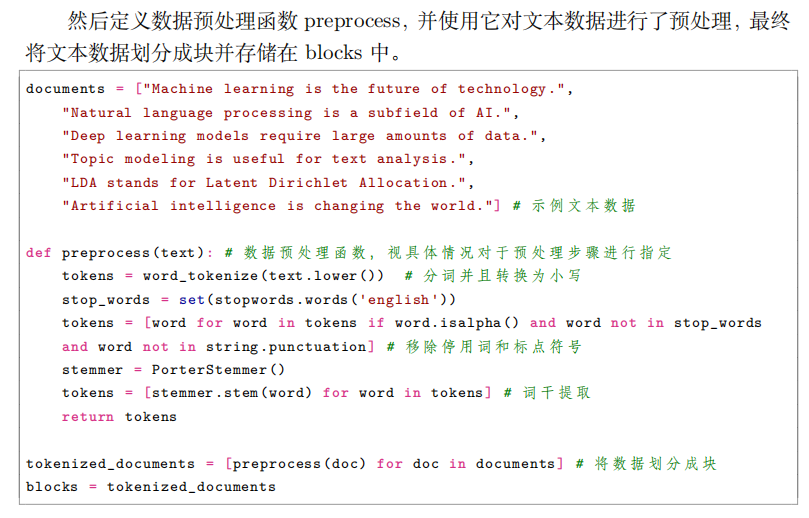 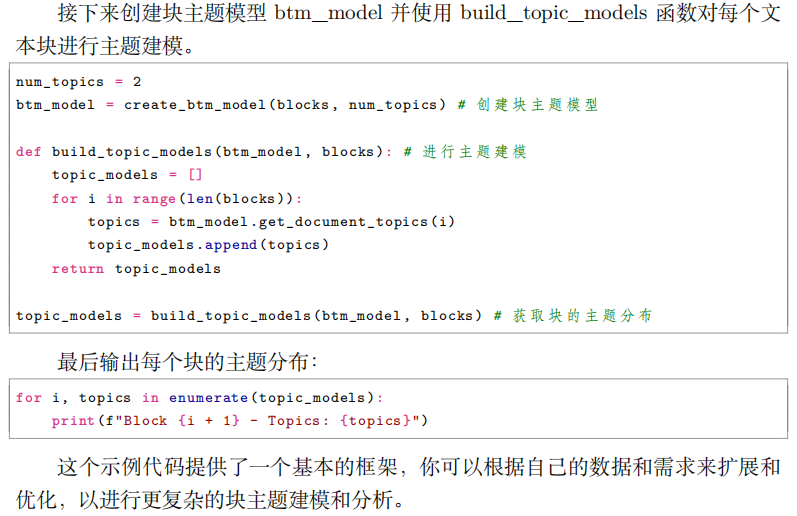 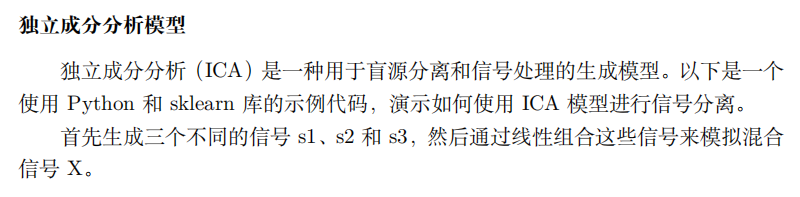 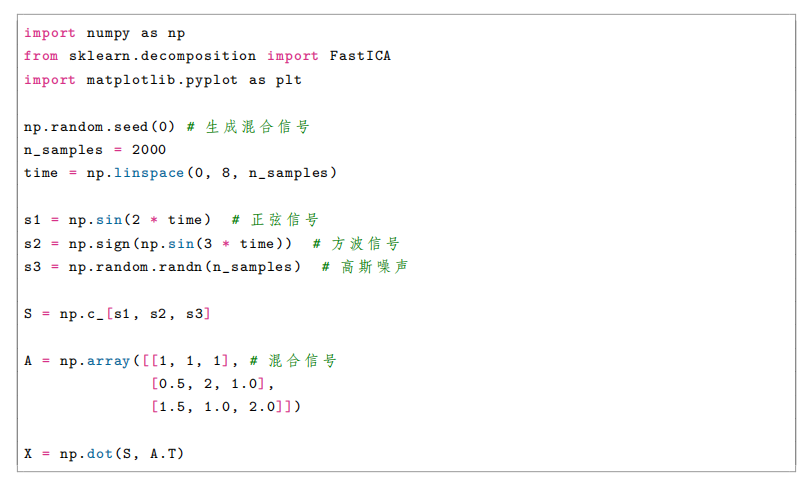 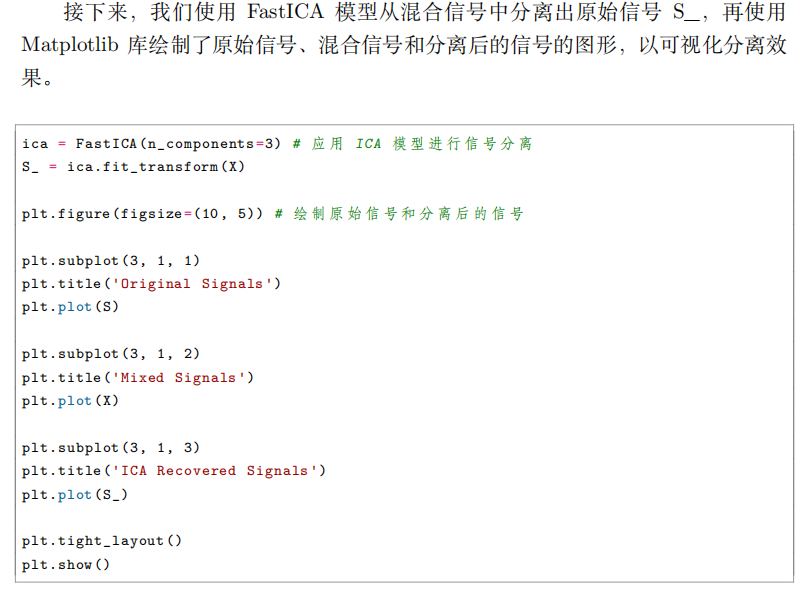 这个示例演示了如何使用 ICA 模型进行盲源分离，分离混合信号中的独立成分。你也可以根据自己的数据和需求来修改代码以适应不同的应用场景。
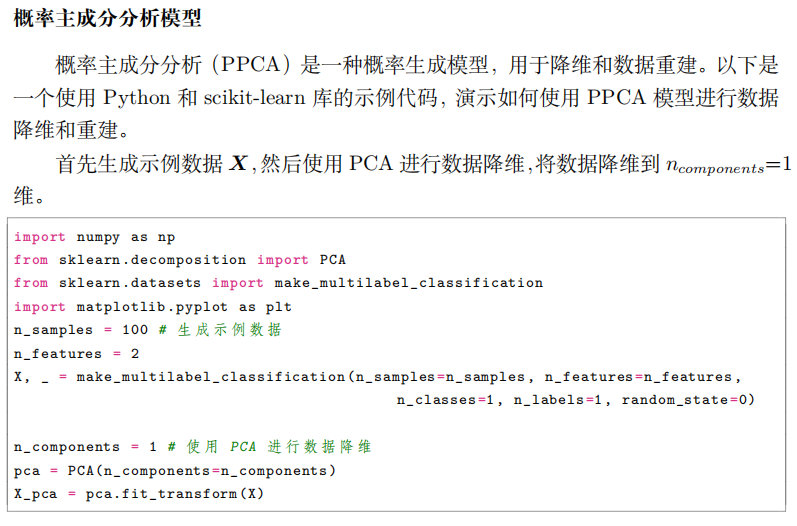 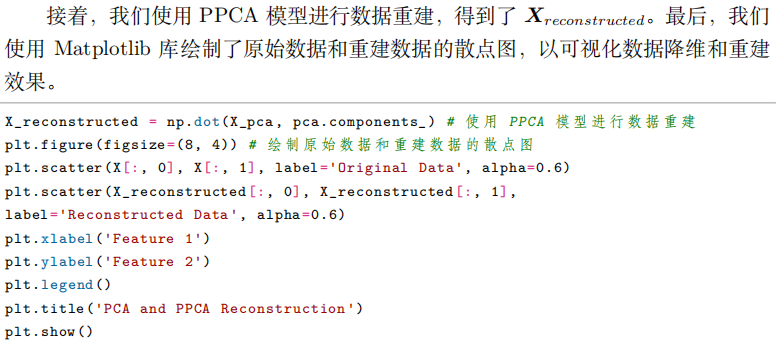 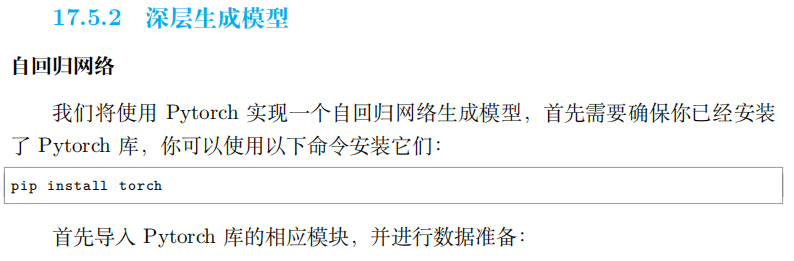 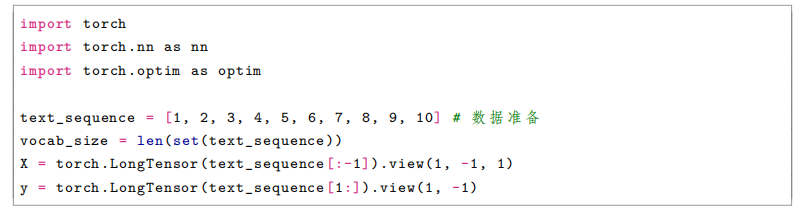 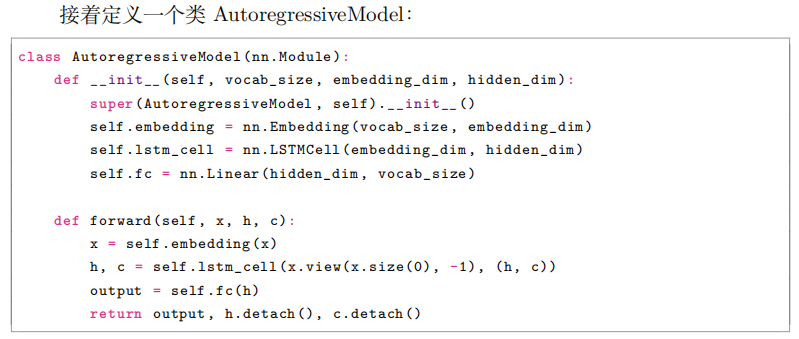 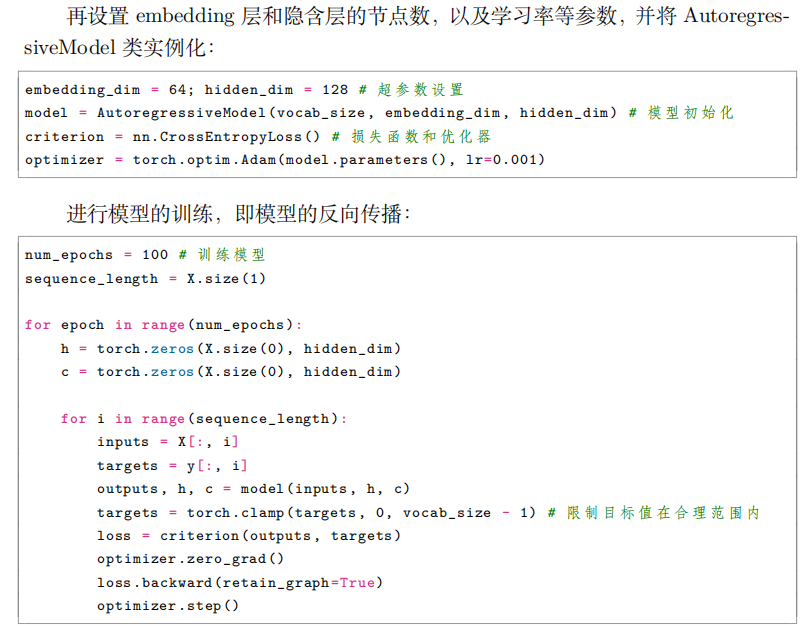 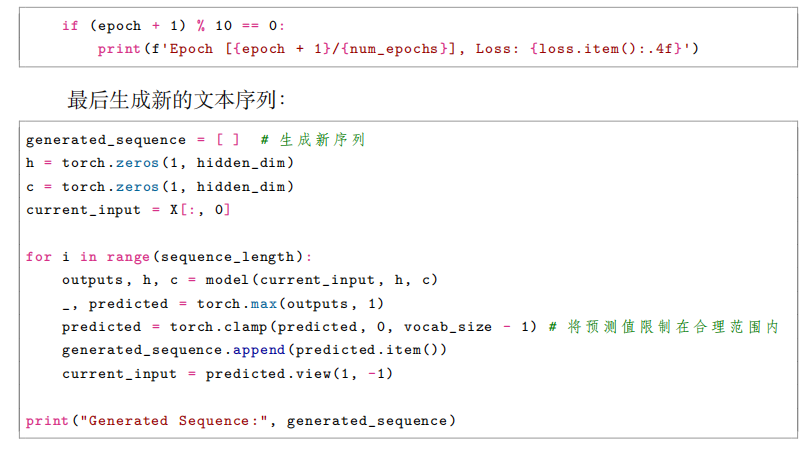 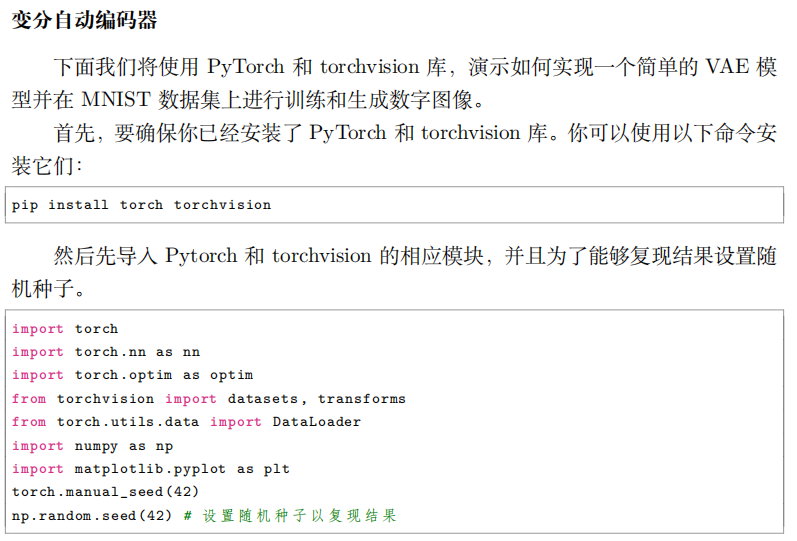 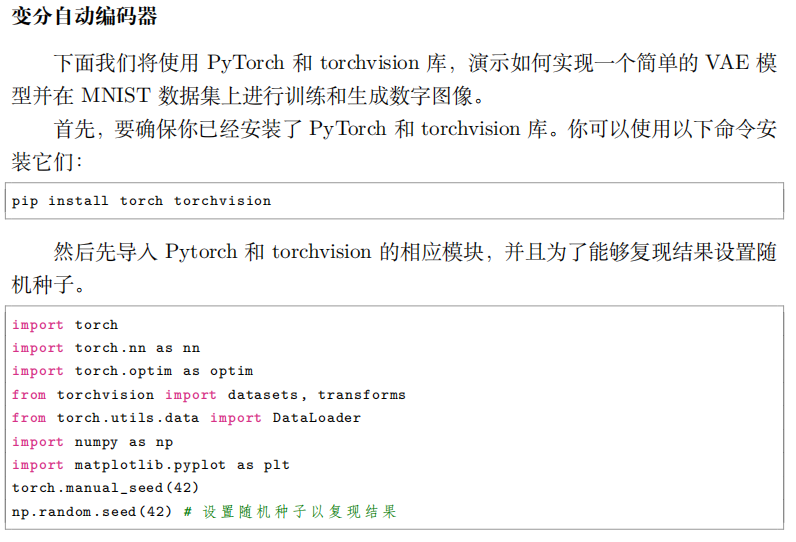 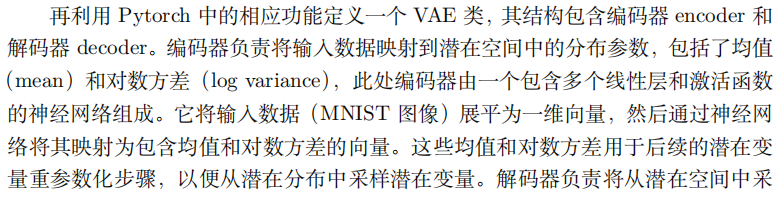 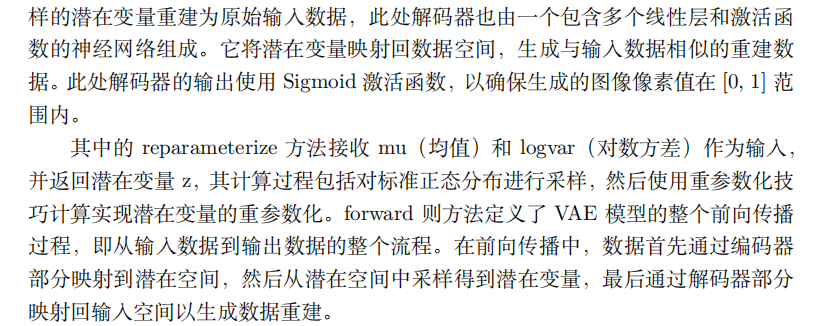 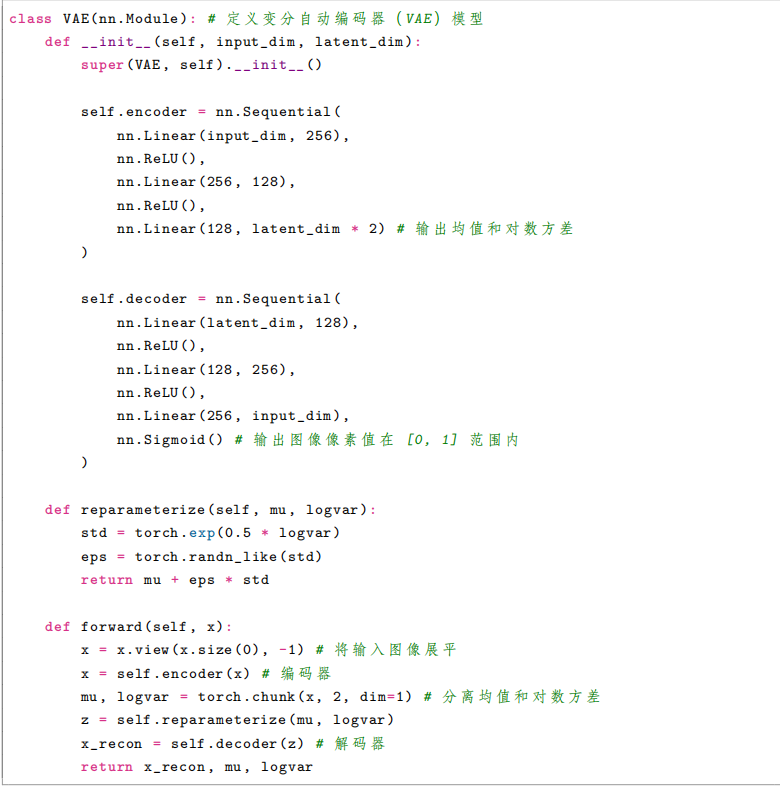 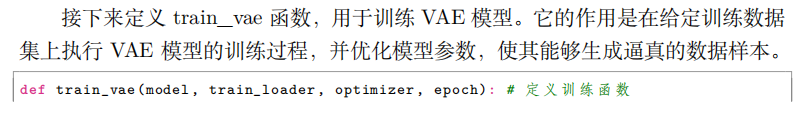 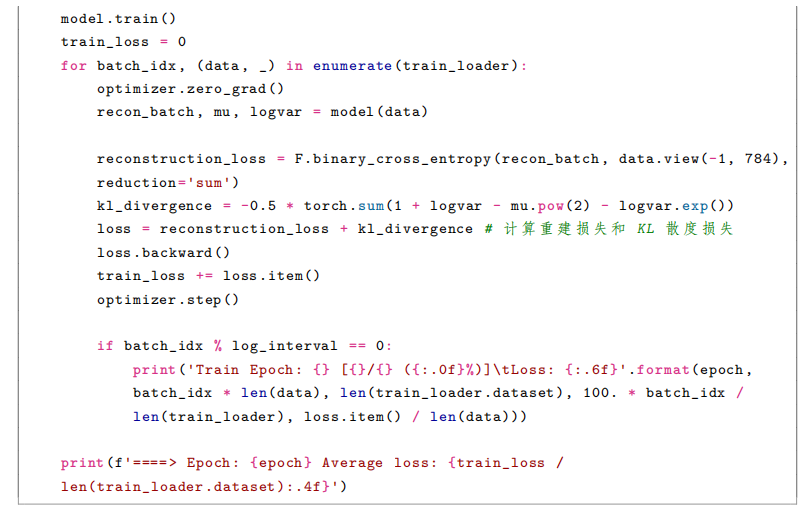 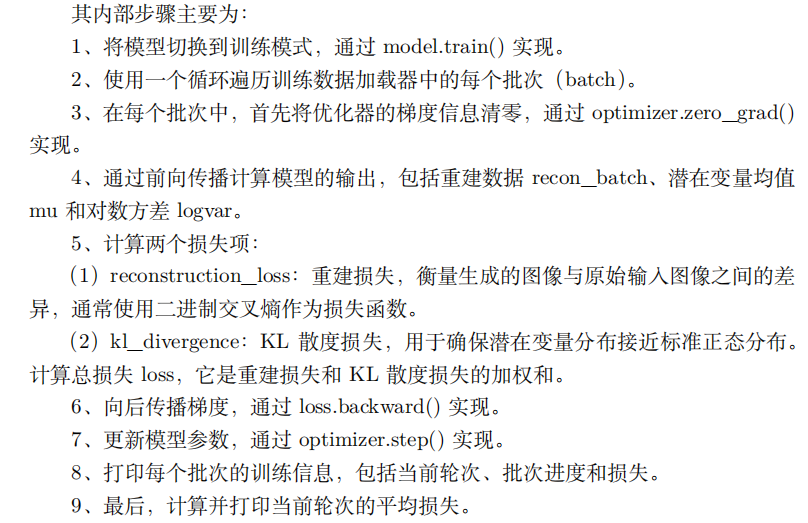 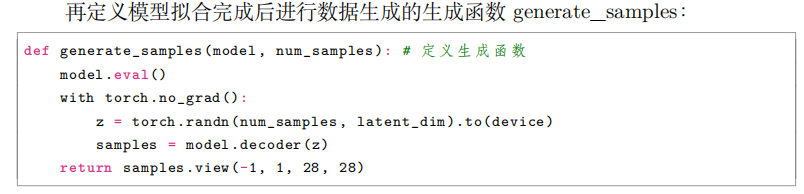 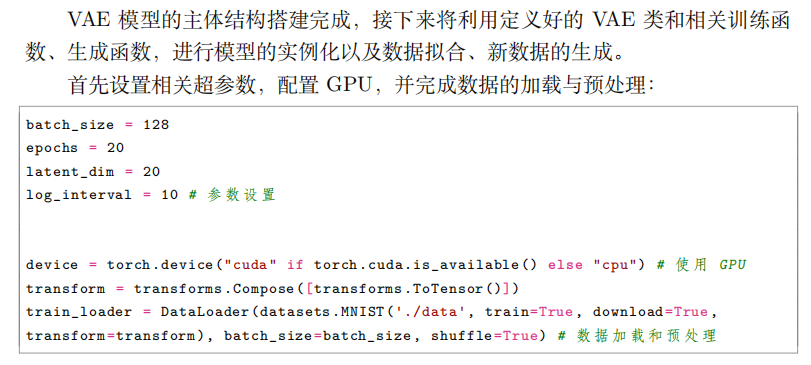 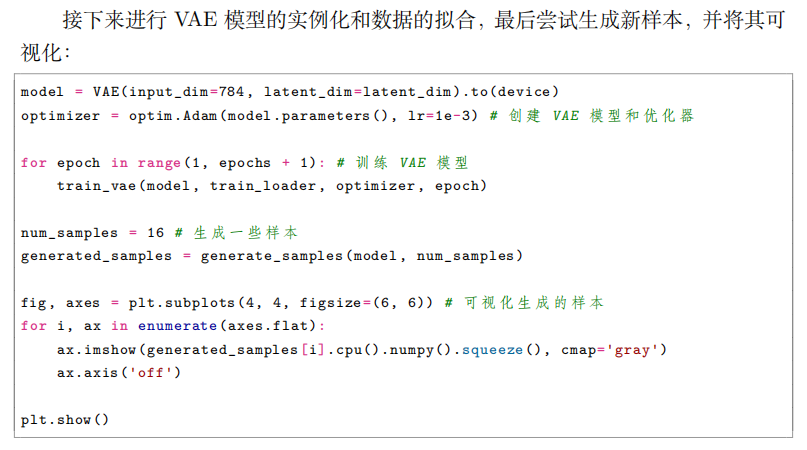 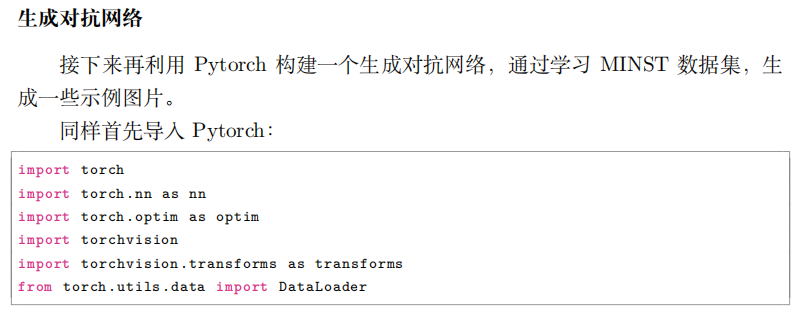 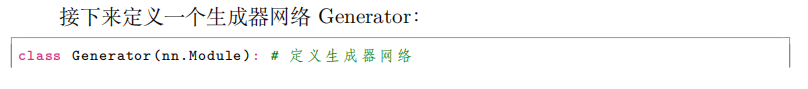 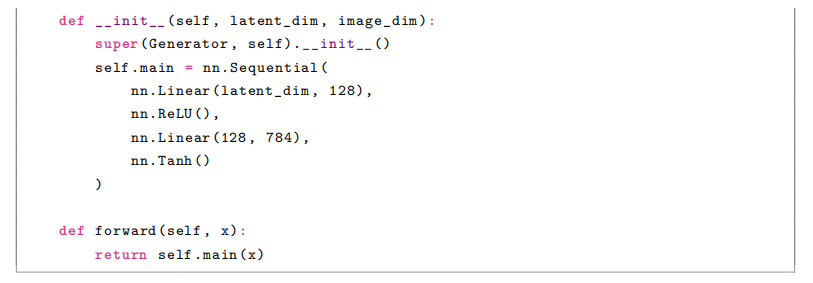 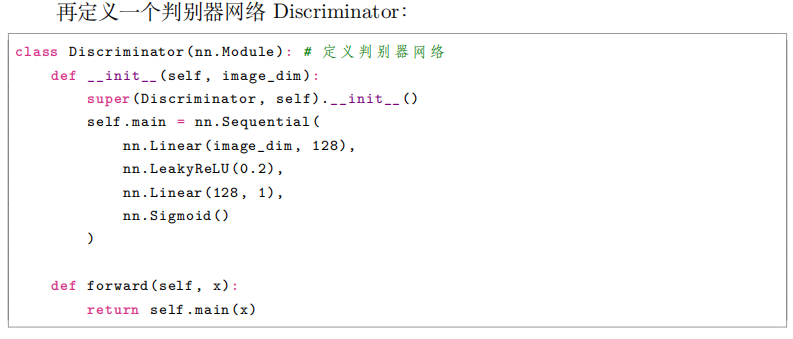 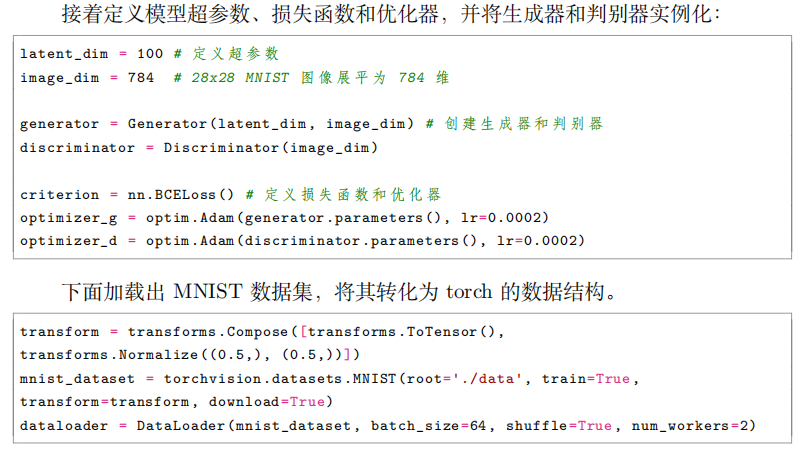 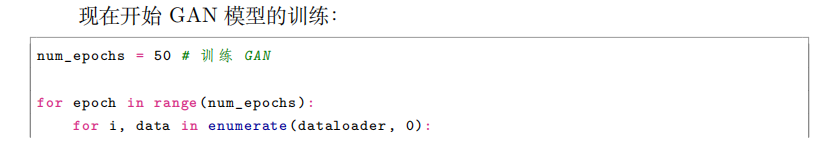 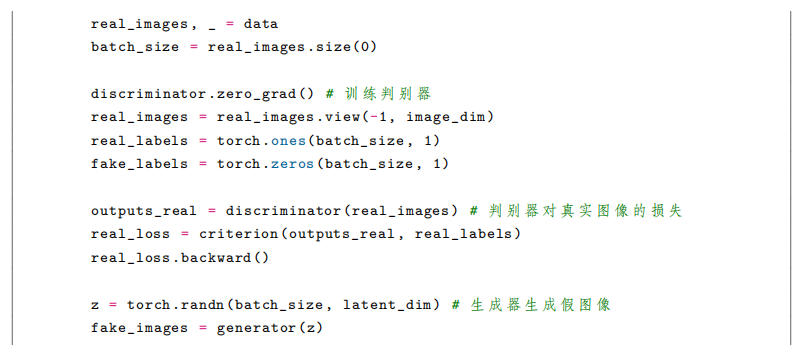 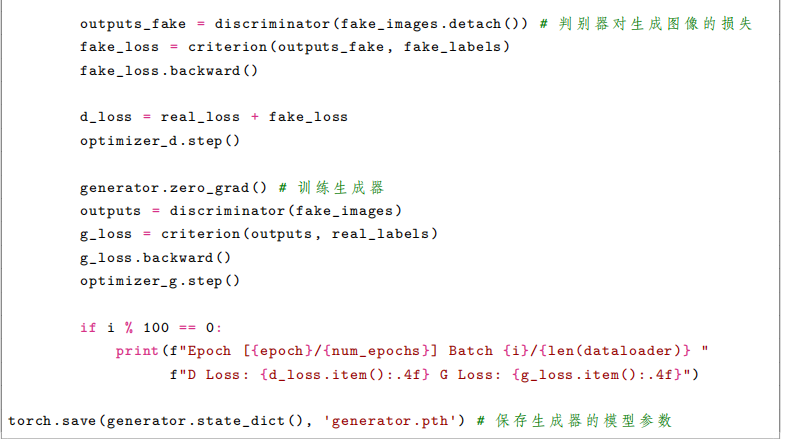 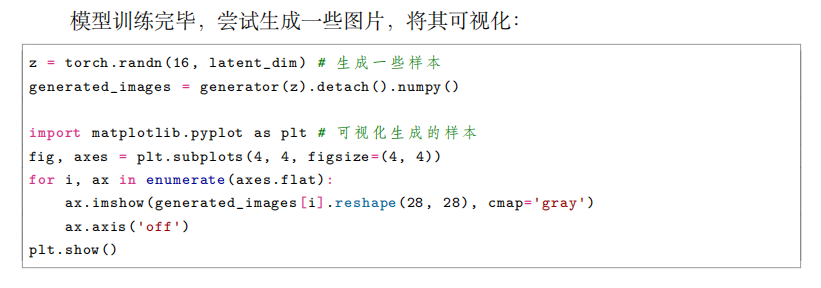 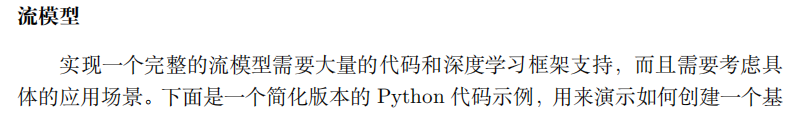 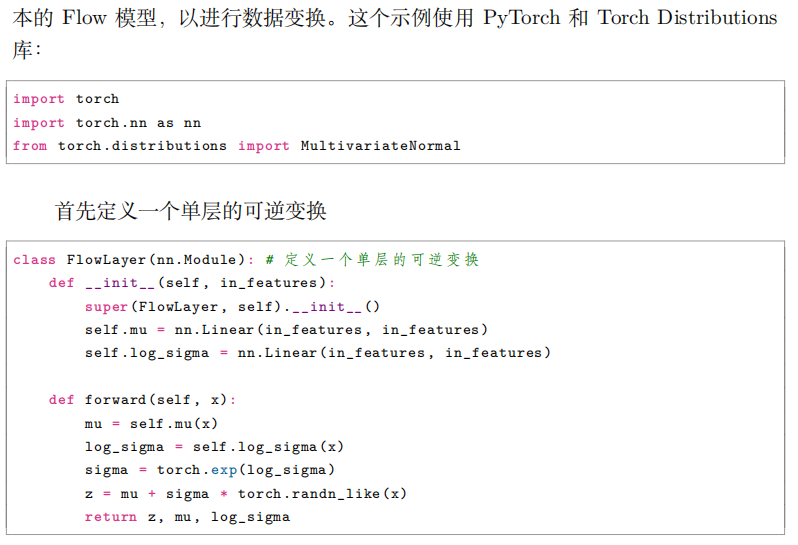 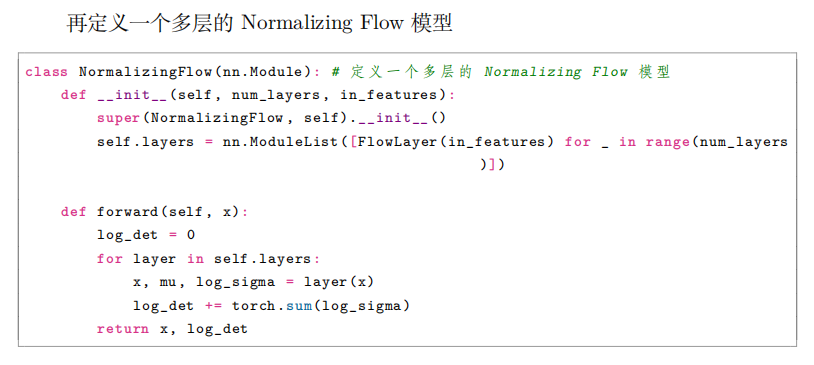 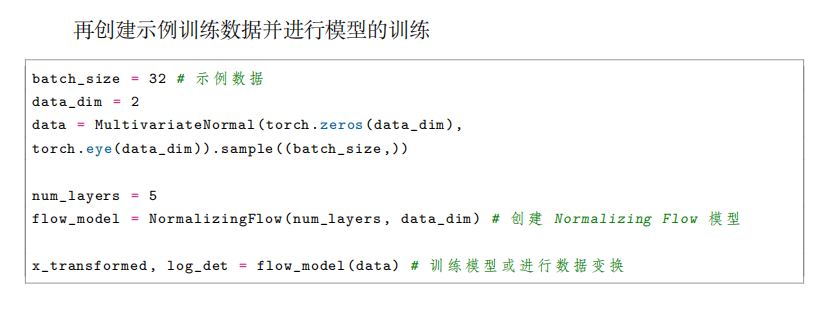 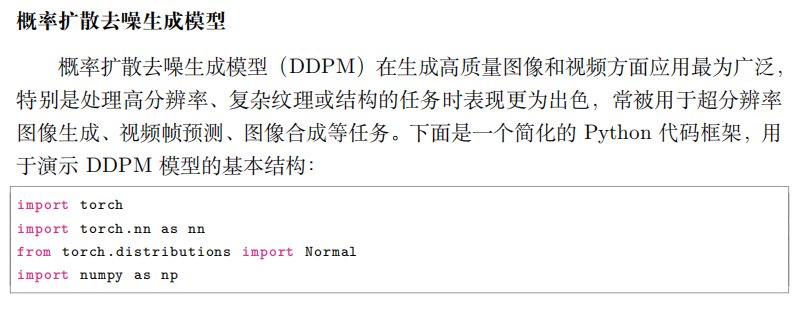 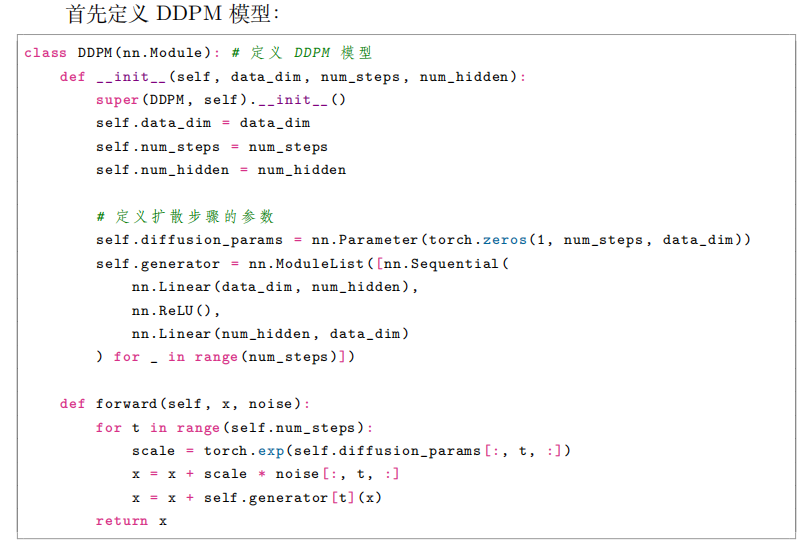 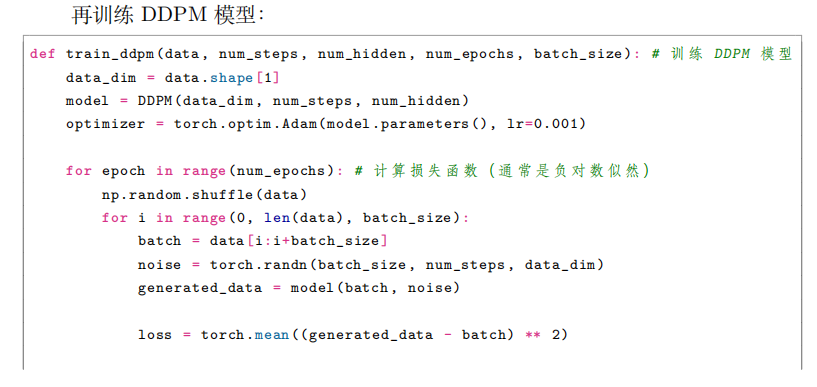 再训练 DDPM 模型：
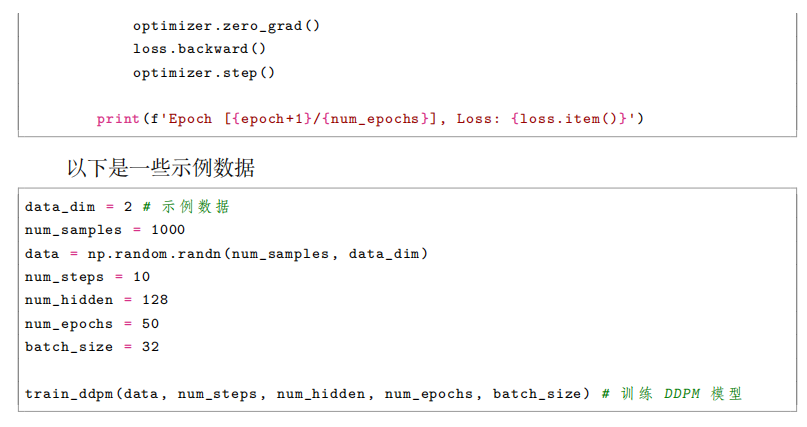